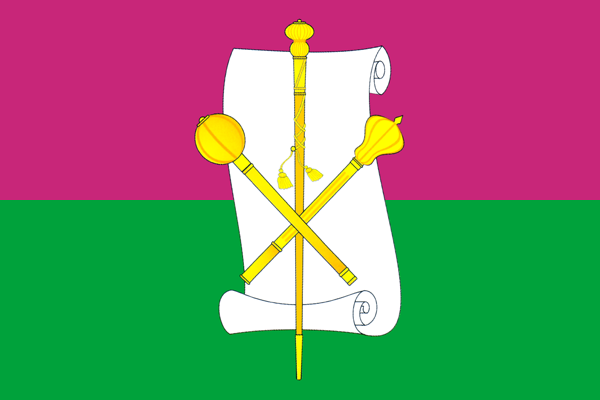 БЮДЖЕТ ДЛЯ ГРАЖДАН

муниципального образования Брюховецкий район
за 2023год
Территория муниципального образования Брюховецкий район в 2023 году не претерпела изменений - 1 376 квадратных километров, 8 сельских поселений, 33 населенных пункта.
Площадь сельскохозяйственных угодий 105 тысяч гектаров, в том числе пашни – 102 тысячи гектаров.
Численность населения района составляет 46,3 тысяч человек, из них в экономике занято 19,8 тысяч человек. 
Основа любых начинаний – это экономика. 
В целом экономика района характеризуется положительной динамикой во всех ее отраслях.
Именно цифры бюджета определяют наши возможности. Здесь у нас есть две главных задачи: повышение реальных доходов жителей и обеспечение стабильных темпов экономического роста.
       Бюджет муниципального образования Брюховецкий район на 2023 год был принят 24 ноября 2022 года. Первоначальные основные характеристики бюджета были утверждены в общем объеме доходов в сумме 1 436 366,2 тыс. рублей и объеме расходов   1 436 366,2 тыс. рублей.	
          В  течение 2023 года при исполнении бюджета муниципального образования  из краевого бюджета поступали дополнительные денежные средства в виде межбюджетных трансфертов, , а также за счет перевыполнения плановых назначений по налоговым и неналоговым доходам. В 2023 году на 12 сессиях Совета муниципального образования вносились изменения в решение о бюджете на 2023 год.  Таким образом на конец 2023 года плановый объем местного бюджета по доходам составил 1 558 180,5 тыс. рублей, по расходам 1 570 018,5 тыс. рублей, источники финансирования дефицита бюджета 11 838,0 тыс. рублей.
БЮДЖЕТ –
это план доходов и расходов на определенный период
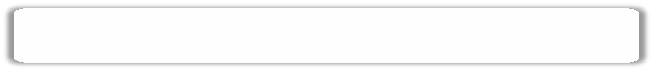 РАСХОДЫ
выплачиваемые из бюджета денежные средства
ПО ТИПАМ РАСХОДНЫХ ОБЯЗАТЕЛЬСТВ
ПО ГОСУДАРСТВЕННЫМ ПРОГРАММАМ
ПО ФУНКЦИЯМ
ПО ЭКОНОМИЧЕСКОМУ СОДЕРЖАНИЮ
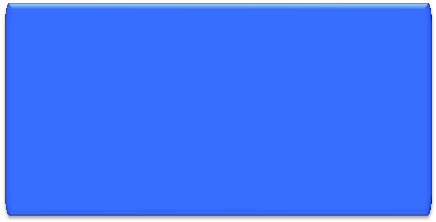 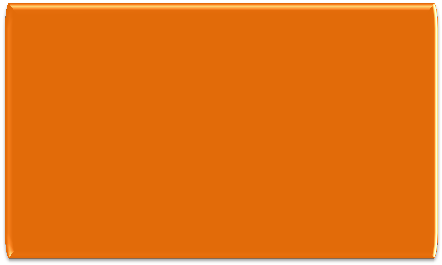 ДОХОДЫ
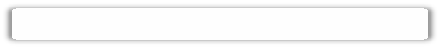 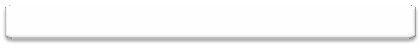 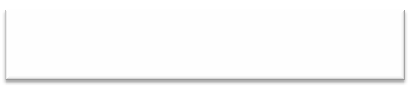 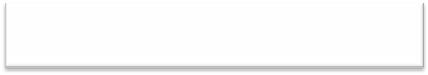 поступающие в бюджет на безвозмездной  и безвозвратной основе денежные средства
НАЛОГОВЫЕ ДОХОДЫ
НЕНАЛОГОВЫЕ ДОХОДЫ
БЕЗВОЗМЕЗДНЫЕ ПОСТУПЛЕНИЯ
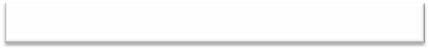 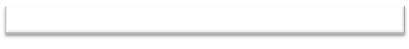 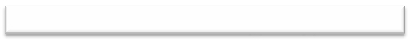 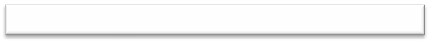 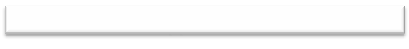 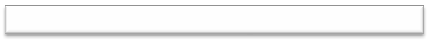 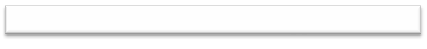 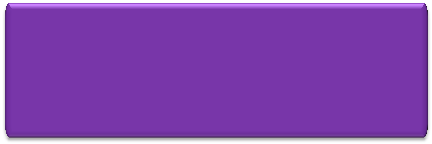 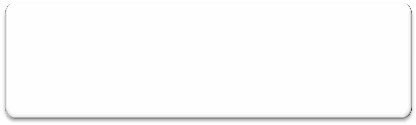 Состав источников доходов бюджета  определяется Бюджетным кодексом  Российской Федерации
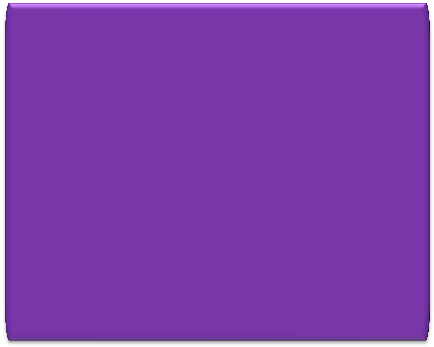 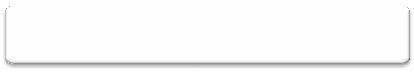 Разграничение расходов бюджетов  установлено:
Конституцией Российской Федерации
Федеральным законом
от 6 октября 1999 года № 184-ФЗ "Об общих  принципах организации
законодательных (представительных)
и исполнительных органов государственной власти субъектов
Российской Федерации"

Федеральным законом
от 6 октября 2003 года № 131-ФЗ  "Об общих принципах  местного
самоуправления в Российской Федерации"
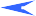 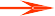 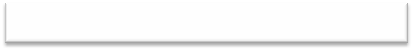 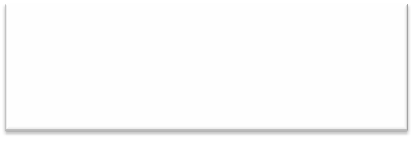 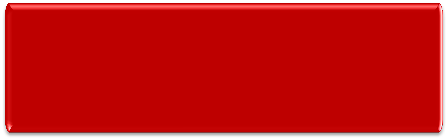 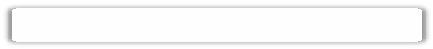 ЦЕЛЬ СОСТАВЛЕНИЯ БЮДЖЕТА

учёт объема располагаемых
и расходуемых денежных средств
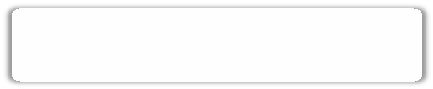 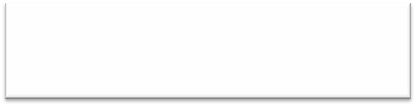 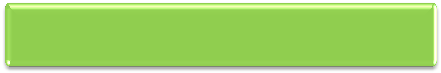 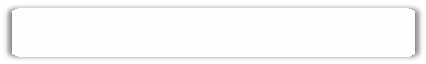 КАКИЕ БЫВАЮТ БЮДЖЕТЫ?
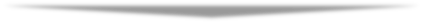 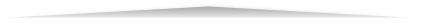 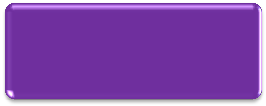 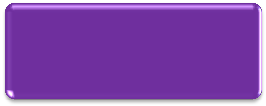 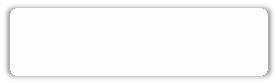 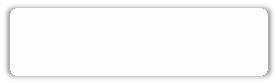 Бюджеты  организаций
Бюджеты семей
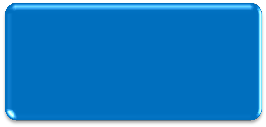 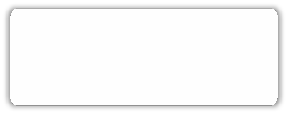 Бюджеты
публично-правовых  образований
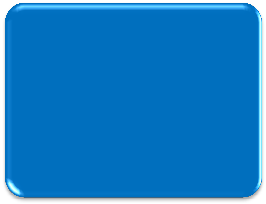 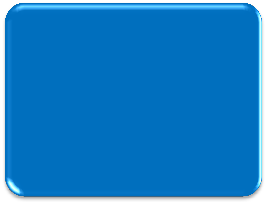 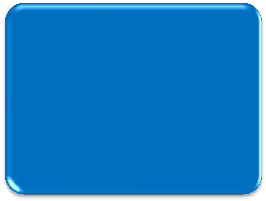 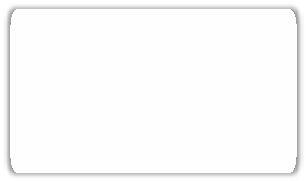 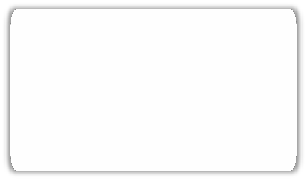 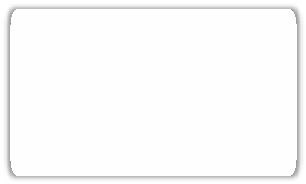 субъектов  Российской Федерации
(региональные бюджеты,  бюджеты территориальных  фондов обязательного  медицинского страхования)
муниципальных
образований
(местные бюджеты)
Российской Федерации
(федеральный бюджет,  бюджеты государственных  внебюджетных фондов  Российской Федерации)
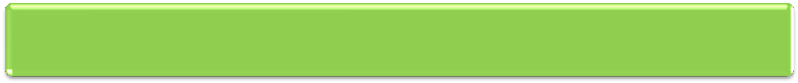 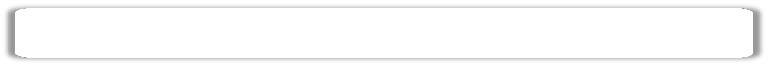 Консолидированные бюджеты в Российской Федерации
(аналитическая категория, без учета межбюджетных трансфертов)
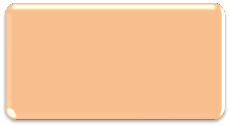 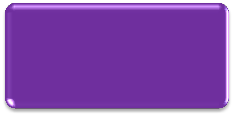 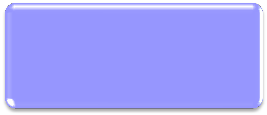 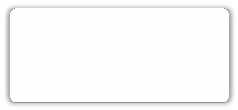 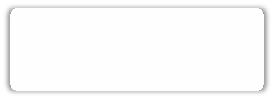 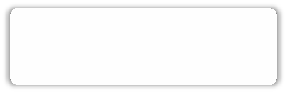 Бюджетная система Российской  Федерации или  "бюджет  расширенного правительства"  (аналитическая категория)
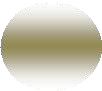 Консолидированный  бюджет Российской  Федерации
Бюджеты государственных  внебюджетных фондов
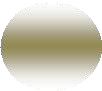 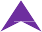 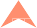 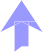 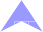 (без "двойного счета" межбюджетных трансфертов)
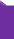 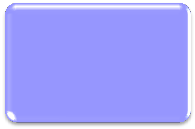 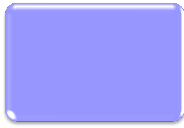 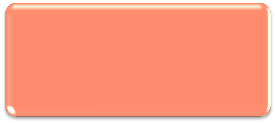 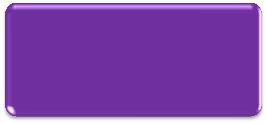 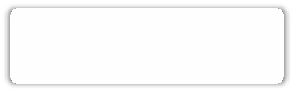 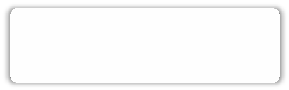 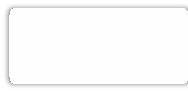 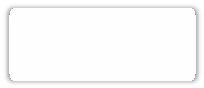 Территориальные  фонды обязательного  медицинского  страхования
Государственные  внебюджетные фонды  Российской Федерации
Консолидированные бюджеты  субъектов  Российской Федерации
Федеральный  бюджет
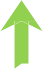 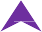 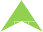 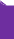 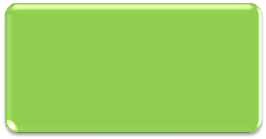 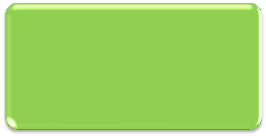 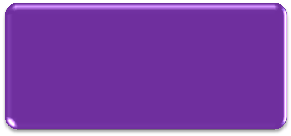 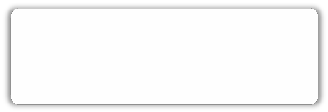 Консолидированные  бюджеты муниципальных  районов
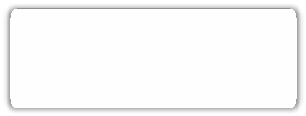 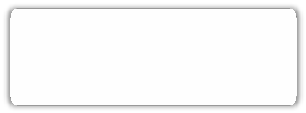 Бюджеты субъектов  Российской Федерации  (региональные бюджеты)
Бюджеты  городских  округов
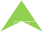 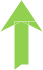 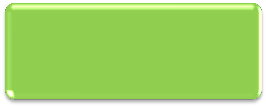 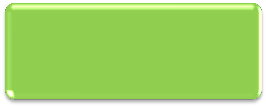 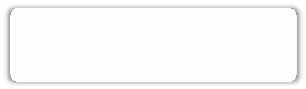 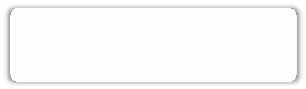 Бюджеты  районов
Бюджеты  поселений
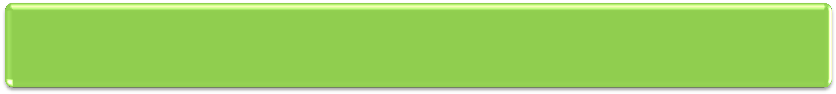 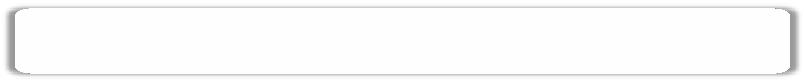 ДОХОДЫ бюджета –
безвозмездные и безвозвратные поступления денежных средств в бюджет
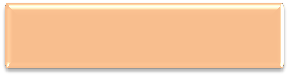 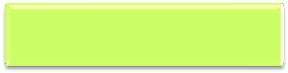 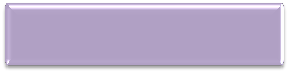 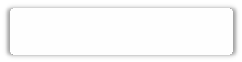 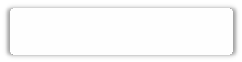 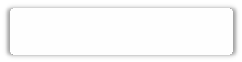 НАЛОГОВЫЕ ДОХОДЫ
БЕЗВОЗМЕДНЫЕ
ПОСТУПЛЕНИЯ
НЕНАЛОГОВЫЕ ДОХОДЫ
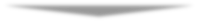 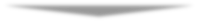 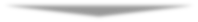 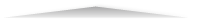 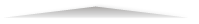 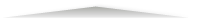 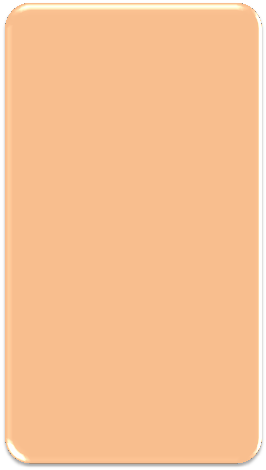 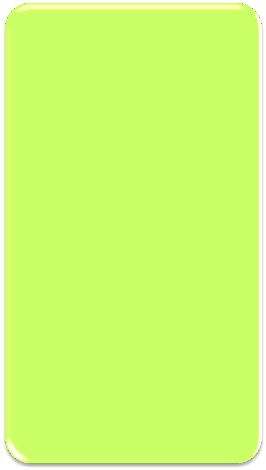 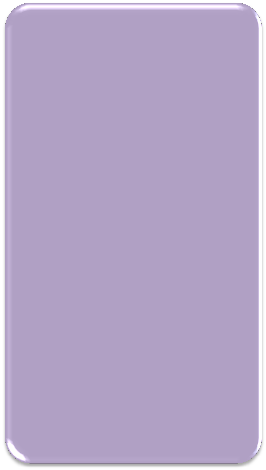 Поступления от уплаты  организациями, гражданами других  платежей и сборов, установленных  законодательством Российской  Федерации, к примеру:
доходы от использования  имущества,  находящегося в  государственной или  муниципальной собственности;
плата  за негативное воздействие на  окружающую среду;
средства, полученные в  результате применения мер  гражданско-правовой,  административной и уголовной
ответственности, в том числе штрафы,  конфискации, компенсации,
другие
Поступления от уплаты  организациями, гражданами налогов, установленных 
Налоговым  кодексом  Российской Федерации,
к примеру:
налог на прибыль организаций;
налог на добавленную  стоимость;
налог на имущество;  
транспортный налог;
водный налог;
налог на добычу полезных  ископаемых;
другие
Поступления от других  бюджетов (межбюджетные  трансферты);
поступления от  организаций, граждан  (кроме налоговых и  неналоговых доходов).
Доходная часть бюджета

За  2023  год фактический  объём доходов районного бюджета составил  601188,2  тыс. рублей или 121,1 % к уточненной бюджетной росписи.
Доходы районного бюджета без учета безвозмездных поступлений составили  601188,2  тыс. рублей или 121,1 % к уточненной бюджетной росписи,  по  сравнению с 2022  годом  рост поступлений 114,2 0 %. 
Безвозмездные поступления из бюджетов других уровней бюджетной системы Российской Федерации составили  1 059 960,6 тыс. рублей, или 99,8 % к уточнённому бюджетному назначению.
 
Налог на доходы физических лиц
Основным доходным источником районного бюджета является налог на доходы физических лиц. Удельный вес этого доходного источника в общем объеме поступлений налоговых и неналоговых доходов в 2023 году  составил  71,3 %. При  плане  333 381,3  тыс. рублей  в доход  бюджета  получено    428 477,1  тыс. рублей  налога на доходы физических лиц, план выполнен на 128,5 %.  Темп роста к предыдущему году 125 %.  
Рост поступлений обеспечен такими предприятиями как:
ОАО «Нива Кубани» - сумма поступлений увеличена на 210 279,4 тыс. рублей - осуществлена выплата дивидендов акционерам;
ООО «Урожай XXI век» - сумма поступлений увеличена на 9 100,0 тыс. рублей – была произведена выплата премии по результатам работы;  
ООО «Дымов. Юг» - сумма поступлений увеличена на 12 600 тыс. рублей - осуществлена выплата дивидендов акционерам; 
ООО «Белая Дача Юг» - сумма поступлений увеличена на 5 300,0 тыс. рублей – завершено строительство комплекса по производству и переработке овощной продукции, инвестиционный проект.
Доходы от  уплаты акцизов  на нефтепродукты
 С 2014 года   в  местные бюджеты  зачисляются доходы от уплаты акцизов на нефтепродукты по нормативам, утвержденным краевым бюджетом.   В 2023  году поступило  950,0 тыс. рублей при плановом назначении  816,1  тыс. рублей. План исполнен на 116,4 %, темп роста к прошлому году 142,5 %.   

 Патентная система налогообложения
Удельный вес патентной системы налогообложения  в общем объеме налоговых и неналоговых доходов  – 1,7 %.  При  плане  8 975,0   тыс. рублей в доход бюджета поступило 9 837,3 тыс. рублей, бюджетное назначение исполнено на 109,6 %,  темп роста  поступлений к прошлому году 40,5 %. 
Низкий темп роста связан с переносом срока уплаты налога, взимаемого в связи с применением патентной системы налогообложения с 31 декабря 2023 года на 9 января 2024 года
 
 Единый сельскохозяйственный налог
Удельный вес единого сельскохозяйственного налога  в общем объеме налоговых и неналоговых доходов  – 3,6 %.  При  плане  20 400,0   тыс. рублей в доход бюджета поступило 21 635,3 тыс. рублей, бюджетное назначение исполнено на 106,1 %,  темп роста  поступлений к прошлому году 116,3 %.
 Рост поступлений обеспечен такими предприятиями как:
ООО «АПК Кубань-Агро» - сумма поступлений увеличена на 2 800,0 тыс. рублей – по результатам деятельности за 2022 год.
Налог на прибыль

 	Налога на прибыль при плане 7 000,0  тыс. рублей в доход бюджета получено 7 871,5   тыс. рублей,  план выполнен на 112,5  %,   темп  роста  поступлений  81,4  %.  
На низкий темп роста повлияло снижение оплаты по годовой декларации от таких организаций как:
ГБПОУ КК БАК на сумму 9 401,7 тыс. рублей – оплата по годовой декларации снизилась в связи с тем, что снизилась цена реализованной продукции растениеводства по сравнению с прошлым годом;
ОАО «Нива Кубани» на сумму 7 193,9 тыс. рублей – оплата по годовой декларации снизилась в связи с тем, что в 2021 году были большие обороты денежных средств на депозитных счетах, в 2022 году средств вложенных на депозит не было;
ООО «Победа» ст. Батуринская на сумму 9 070,3 тыс. рублей - оплата по годовой декларации снизилась в связи с авансовыми платежами, которые уплачивались в течение всего года.
ООО «ОПФХ» на сумму 25 387,6 тыс. рублей – продукция 2021 года и 2022 года была реализована в 2022 году. 

  Налог, взимаемый в связи с упрощенной системой налогообложения.

Удельный вес налога  в общем объеме налоговых и неналоговых доходов  – 12,8 %.  При  плане  74 770,3   тыс. рублей в доход бюджета поступило 76 952,5 тыс. рублей, бюджетное назначение исполнено на 102,9 %,  темп роста  поступлений к прошлому году 111,4 %.
Налог на имущество организаций

В 2023 году в  доход консолидированного бюджета при плане 1 950,0 тыс. рублей получено 2 251,3 тыс. рублей, план выполнен  на 115,5% темп роста  к прошлому году 110,8 % 
Рост поступлений обеспечен такими предприятиями как:
ООО «Белая Дача Юг» - сумма поступлений составила 2 052,2 тыс. рублей – завершено строительство комплекса по производству и переработке овощной продукции, инвестиционный проект;
ООО «Ренус Фрейт Логистикс» - сумма поступлений составила  4 250,6 тыс. рублей – завершено строительство производственного комплекса для хранения минеральных удобрений, пестицидов, элитных семян и аналогичной продукции, инвестиционный проект;
ООО «Южная Корона БКЗ» - рост поступлений в сумме 2 671,4 тыс. рублей – произведена масштабная реконструкция производственного цеха, приобретено новое оборудование, введена в эксплуатацию новая котельная, реализован инвестиционный проект с господдержкой;
ГБУЗ ЦРБ Брюховецкая –  рост поступлений в сумме 3 458,3 тыс. рублей – предприятием в октябре, ноябре 2023 гола были ошибочно перечислены суммы в счет уплаты налога на имущество организаций. В январе 2024 года направлено уточняющее уведомление об исчисленных суммах налогов, авансовых платежей по налогам, сборов, страховых взносов, сумма зачтена в счет уплаты налога на доходы физических лиц.
Государственная пошлина
 При плане 5 370,0 тысяч рублей в доход бюджета государственной пошлины поступило 5 418,2 тысяч  рублей, план выполнен на 100,9 %,   к прошлому году темп 95,9 %. 
 
Доходы от  сдачи в аренду имущества
Доходы от  сдачи в аренду имущества   при плане 670,0   тыс. рублей в доход бюджета поступили в сумме  759,0   тыс. рублей, план выполнен на 113,3 %, темп роста к уровню прошлого года 83,1  %.  
 
 Арендная плата за земли
 Удельный вес арендной платы, от сдачи в аренду земли в 2023 году составил 5,3 %. По арендной плате за земли  план выполнен на 107,1  %, при плане  29 800,0 тыс. рублей  в доход бюджета поступило 31 911,1 тыс. рублей,  темп роста к   2022   году 105,7  %. 
 
 Плата за негативное воздействие на окружающую среду
Платы за негативное воздействие на окружающую среду  при плане 1 192,4 тыс. рублей  в доход бюджета поступило  1 387,2  тыс. рублей, план выполнен на 116,3  %, темп роста к прошлому году 94,8 %. На поступление оказало влияние изменение в законодательстве и увеличение количества плательщиков.
Штрафы, санкции, возмещение ущерба
Штрафы, санкции, возмещение ущерба  при плане 1 623,9 тыс. рублей в доход бюджета поступили в сумме   1 991,2  тыс. рублей, план выполнен на 122,6 %,  к 2022  году  темп роста  96,6 %.  
Рост поступлений обеспечен такими плательщиками как:
ООО «Дионис» - 155,2 тыс. рублей;
ООО «Юглидертранс» - 179,4 тыс. рублей;
ООО «Валентина» - 111,5 тыс. рублей;
МУП Батуринский Исток –406,6 тыс. рублей;
ООО «ТД «Анит» - 170,6 тыс. рублей. 
 
Доходы от оказания платных услуг и компенсации затрат государства.
В доход бюджета в 2023 году поступило 3065,3   тыс.  рублей  доходов от оказания платных услуг и компенсации затрат государства, план выполнен на 122,5 % 

Доходы от продажи земли. 
При плане 8 089,2 тыс. рублей в доход бюджета в 2023 году  фактически поступило 8 822,0   тыс. рублей  доходов от продажи земли.   План выполнен на 109,1 %, с темпом роста  к  2022 году  57,6 %. 
 
В 2023  году  получено 1,7 тысячи рублей процентов за кредит, план выполнен на 100,0 %.
При плане 4,2 тыс. рублей в доход бюджета поступило 4,2 тысяч рублей  доходов от перечисления части прибыли муниципальными унитарными предприятиями, созданных муниципальными районам
Перечень источников формирующих доходную часть бюджета МО Брюховецкий район в 2023 году
Налог на прибыль организаций, налог на доходы физических лиц, налог  взимаемый в связи с применением упрощенной системы налогообложения, единый налог на вменённый доход, единый сельскохозяйственный налог, взимаемый в связи с применением патентной системы налогообложения, акцизы  на нефтепродукты, государственная пошлина
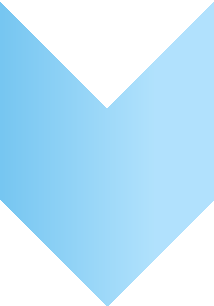 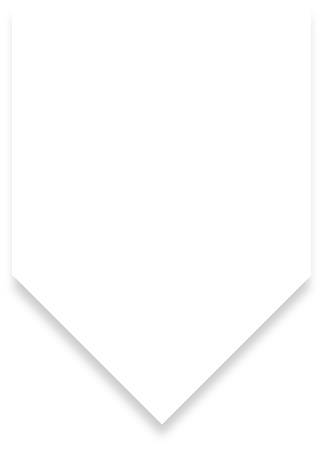 Налоговые доходы
Доходы от использования муниципального имущества, штрафы, доходы от  продажи муниципального имущества, доходы от оказания платных услуг, плата  за негативное воздействие на окружающую среду, платежи МУПов
Неналоговые  доходы
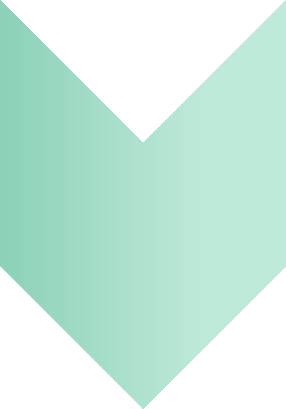 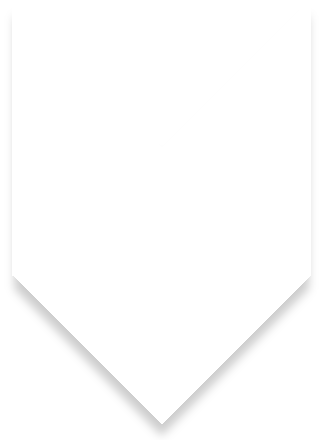 дотации, субвенции, субсидии, иные межбюджетные трансферты, прочие  безвозмездные поступления, доходы от возвратов остатков субсидий и  субвенций прошлых лет
Безмозмездные  поступления
Безвозмездные поступления

Общая сумма безвозмездных поступлений в местный бюджет из бюджетов других уровней бюджетной системы Российской Федерации в 2023 году составила 1 059 960,6 тыс. рублей, или 99,8 % к уточнённому бюджетному назначению. Сумма безвозмездных поступлений к анализу за 2022 год увеличилась на 62883,1 тыс. рублей, то есть на 6,3%.
По видам безвозмездные поступления характеризуются следующими направлениями: 
1. Дотации из бюджета субъекта:

 Дотации бюджету муниципального района на выравнивание уровня бюджетной обеспеченности составили в сумме 146972,3 тыс. рублей, или 100 % к назначенной по бюджету сумме. 

 Дотации бюджету муниципального района на поддержку мер по обеспечению сбалансированности бюджетов в сумме 30974,2 тыс. рублей, или  100 % к назначенной по бюджету сумме. 

 Прочие дотации бюджету муниципального района в сумме             9434,7 тыс. рублей, или 100 % к назначенной по бюджету сумме.
2. Субсидии местному бюджету от других бюджетов бюджетной системы Российской Федерации на исполнение переданных полномочий в 2023 году поступили в сумме 124816,4 тыс. рублей, или 99,9% к уточненному бюджету на 2023 год. По сравнению с утверждённой в бюджете суммой, фактически местный бюджет получил субсидий на 0,4 тыс. рублей меньше, а именно:

- субсидии по комплексному развитию сельских территорий объекта: «Строительство универсального спортивного зала со встроенной столовой на 140 посадочных мест, на территории МБОУ ООШ №6 им. М.В. Масливец в х. Красная Нива, ул. Длинная, 117 Брюховецкого района, Краснодарского края»  в сумме 0,2 тыс. рублей.

- субсидии на предоставление социальных выплат молодым семьям на приобретение (строительство) жилья в рамках реализации мероприятия по обеспечению жильем молодых семей ведомственной целевой программы «Оказание государственной поддержки гражданам в обеспечении жильем и оплате жилищно-коммунальных услуг» государственной программы Российс-кой Федерации «Обеспечение доступным и комфортным жильем и коммунальными услугами граждан Российской Федерации» в сумме 0,2 тыс. рублей.
3. Субвенции местному бюджету от других бюджетов бюджетной      системы Российской Федерации в 2023 году поступили в сумме 749811,4 тыс. рублей, или 99,8 % к уточненному бюджету. Местный бюджет недополучил субвенций на сумму 1453,2 тыс. рублей в связи с уменьшением численности получателей выплат, пособий и компенсаций по сравнению с запланированным объемом ассигнований, а именно:
 субвенции на содержание ребенка в семье опекуна и приемной семье, а также вознаграждение, причитающееся приемному родителю в сумме         572,3 тыс. рублей;
субвенция по выявлению обстоятельств, свидетельствующих о необходимости оказания детям-сиротам и детям, оставшимся без попечения родителей, лицам из числа детей-сирот и детей, оставшихся без попечения родителей, содействия в преодолении трудной жизненной ситуации, и осуществлению контроля за использованием детьми-сиротами и детьми, оставшимися без попечения родителей, лицами из числа детей-сирот и детей, оставшихся без попечения родителей, предоставленных им жилых помещений специализированного жилищного фонда в сумме 275,3 тыс. рублей;
субвенции по опеке и попечительству в отношении несовершеннолетних в сумме 265,7 тыс. рублей;
субвенции по организации оздоровления и отдыха детей в сумме          43,3 тыс. рублей;
субвенции по осуществлению полномочий по составлению (изменению) списков кандидатов в присяжные заседатели федеральных судов общей юрисдикции в Российской Федерации в сумме 16,5 тыс. рублей;
субвенции по предоставлению жилых помещений детям-сиротам и детям, оставшимся без попечения родителей, и лицам из их числа по договорам найма специализированных жилых помещений в сумме 0,5 тыс. рублей;
субвенции по ведению учета граждан отдельных категорий, в качестве нуждающихся в жилых помещениях в сумме 62,5 тыс. рублей;
субвенции по поддержке сельскохозяйственного производства в сумме 34,1 тыс. рублей;
субвенции в области обращения с животными, предусмотренных законодательством в области обращения с животными, в том числе организации мероприятий при осуществлении деятельности по обращению с животными без владельцев на территории муниципальных образований Краснодарского края в сумме 75,2 тыс. рублей;
субвенции по обеспечению жилыми помещениями детей-сирот и детей, оставшихся без попечения родителей, лиц из числа детей-сирот и детей, оставшихся без попечения родителей, в соответствии с Законом Краснодарского края «Об обеспечении дополнительных гарантий прав на имущество и жилое помещение детей-сирот и детей, оставшихся без попечения родителей, в Краснодарском крае» в сумме 44,9 тыс. рублей;
субвенции по формированию и утверждению списков граждан, лишившихся жилого помещения в результате чрезвычайных ситуаций в сумме 62,9 тыс. рублей.
4. Иные межбюджетные трансферты местному бюджету в 2023 году поступили в сумме 5425,1 тыс. рублей, или 96,4% к уточненному бюджету.
Местный бюджет недополучил иных межбюджетных трансфертов на сумму 200,4 тыс. рублей. Это средства, перечисляемые из бюджетов поселений на переданные полномочия внутреннего муниципального финансового контроля и финансового аудита сельских поселений Брюховецкого района по осуществлению внутреннего муниципального финансового контроля и финансового аудита.
Структура доходов бюджета МО Брюховецкий район
Доходы бюджета
на 2023 год
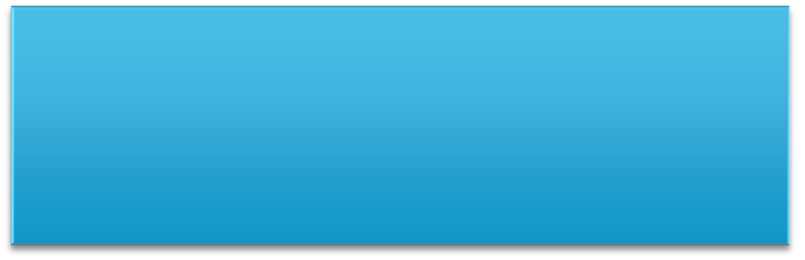 Налоговые доходы – 553,1 млн. руб.



Неналоговые доходы – 48,1 млн. руб.



Безвозмездные поступления  из других уровней бюджетной системы – 
1060,0 млн. руб.
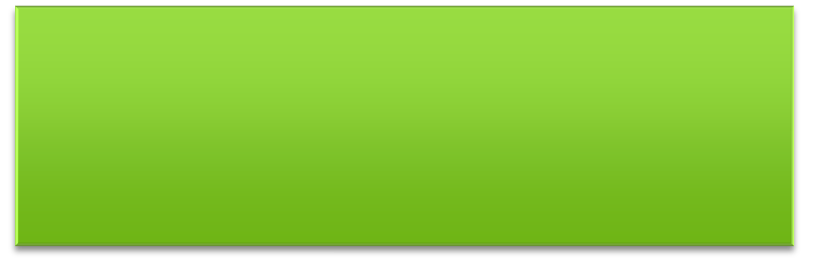 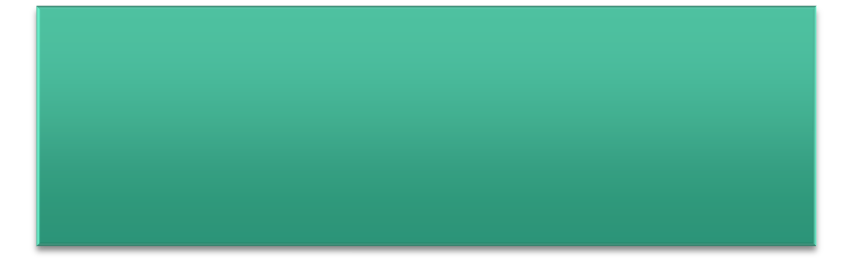 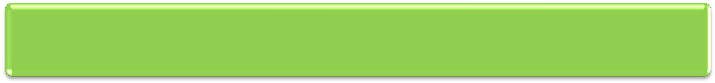 НАЛОГИ –
обязательные платежи юридических и физических лиц в бюджет
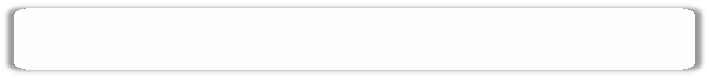 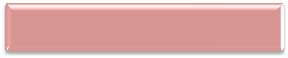 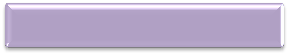 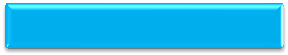 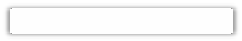 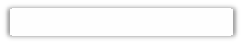 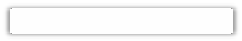 ФЕДЕРАЛЬНЫЕ                                 РЕГИОНАЛЬНЫЕ
МЕСТНЫЕ
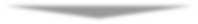 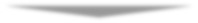 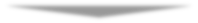 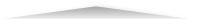 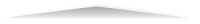 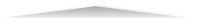 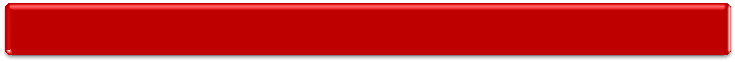 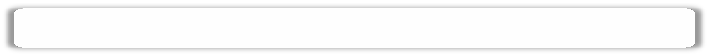 Установлены  Налоговым  кодексом  Российской  Федерации
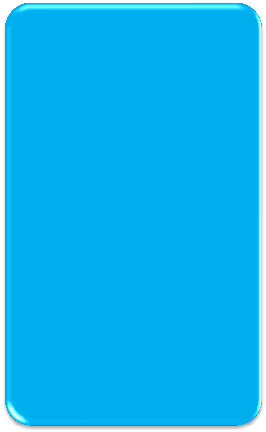 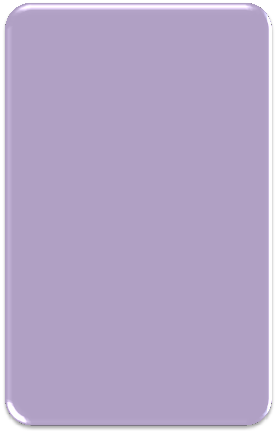 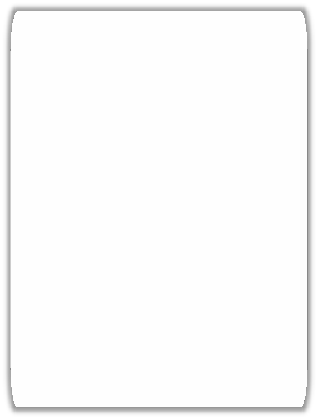 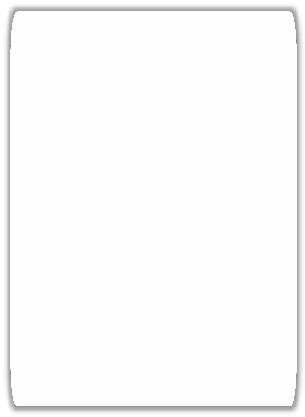 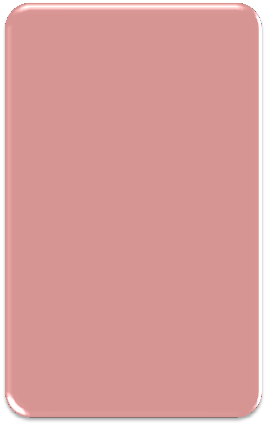 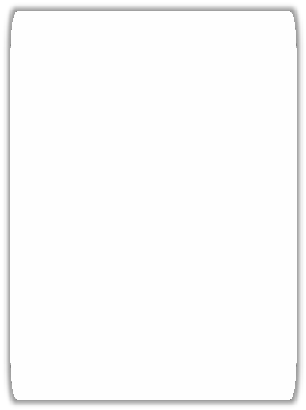 и нормативными правовыми  актами представительных  органов муниципальных  образований и обязательны к  уплате на территориях  соответствующих
муниципальных  образований:
1)земельный налог;  2)налог на имущество  физических лиц, 
другие
и законами субъектов  Российской Федерации и  обязательны к уплате на  территориях  соответствующих субъектов  Российской Федерации:
налог на имущество  организаций;
транспортный налог;
налог на игорный  бизнес;
другие
и обязательны к уплате на всей  территории Российской  Федерации, например:
налог на добавленную  стоимость;
акцизы; 
 налог на доходы  физических лиц;
налог на прибыль
организаций;
налог на добычу полезных  ископаемых;
водный налог;
другие
МЫ ВСЕ - НАЛОГОПЛАТИЛЬЩИКИ
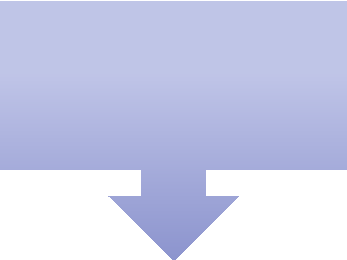 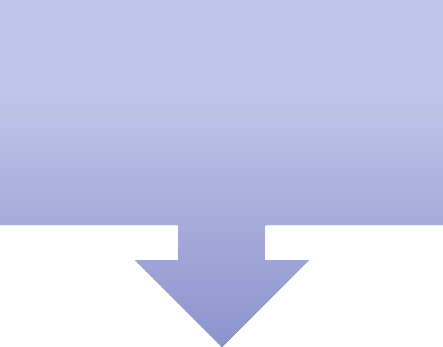 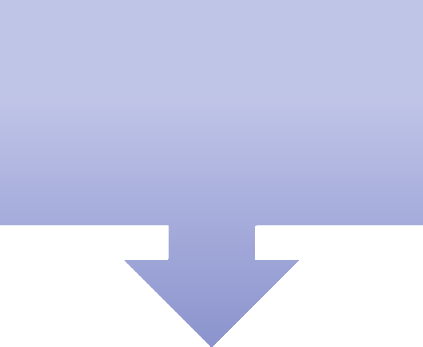 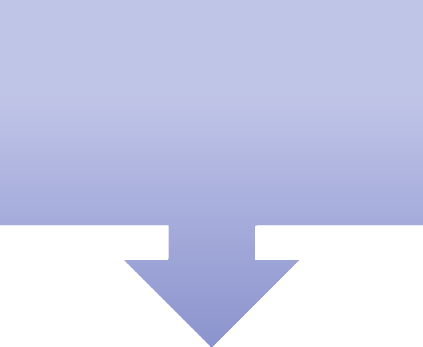 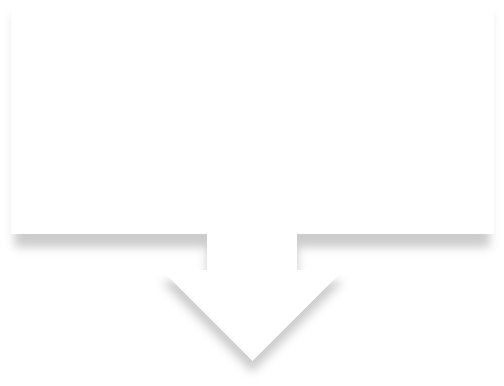 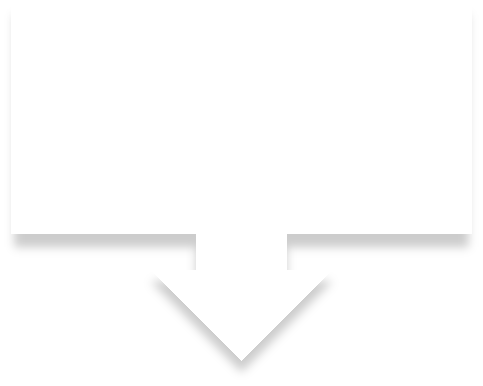 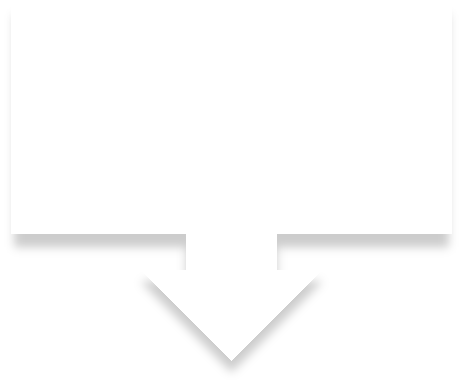 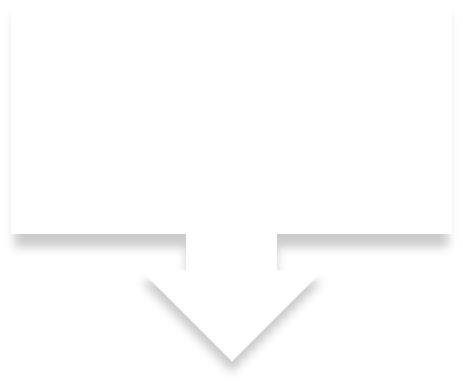 Налог на доходы  физических лиц
Налог на  имущество
физических лиц
Земельный налог
Транспортный  налог
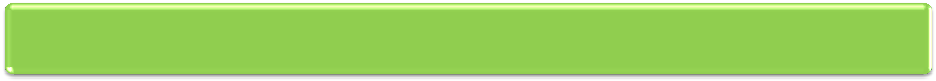 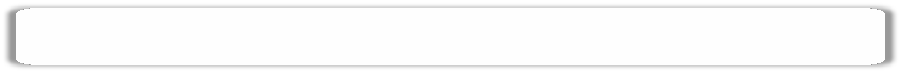 КУДА ПОСТУПАЮТ ИМУЩЕСТВЕННЫЕ НАЛОГИ,  КОТОРЫЕ УПЛАЧИВАЮТ ЖИТЕЛИ КРАСНОДАРСКОГО КРАЯ
(не являющийся индивидуальным предпринимателем)
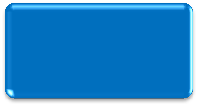 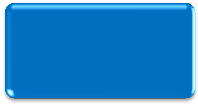 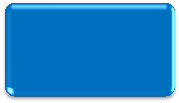 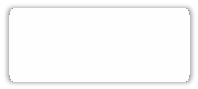 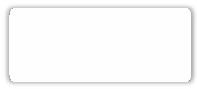 НАЛОГ НА  ИМУЩЕСТВО  ФИЗИЧЕСКИХ ЛИЦ
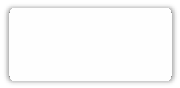 ТРАНСПОРТНЫЙ  НАЛОГ
ЗЕМЕЛЬНЫЙ
НАЛОГ
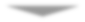 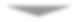 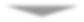 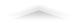 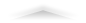 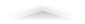 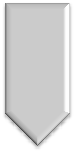 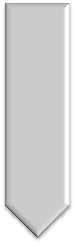 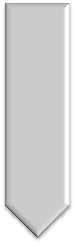 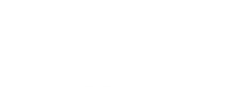 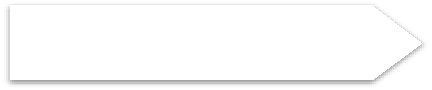 100%
краевой бюджет
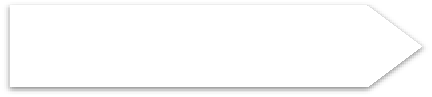 100%
100%
местный бюджет
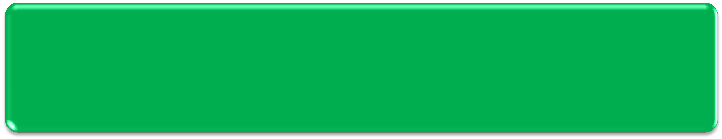 С 1 января 2015 года в бюджеты субъектов Российской Федерации (краевой бюджет) налог на доходы  физических лиц, уплачиваемый иностранными гражданами в виде фиксированного авансового платежа . При осуществлении ими на территории Российской Федерации трудовой деятельности на основании патента, поступает по нормативу 100 %
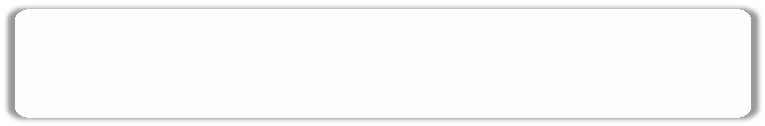 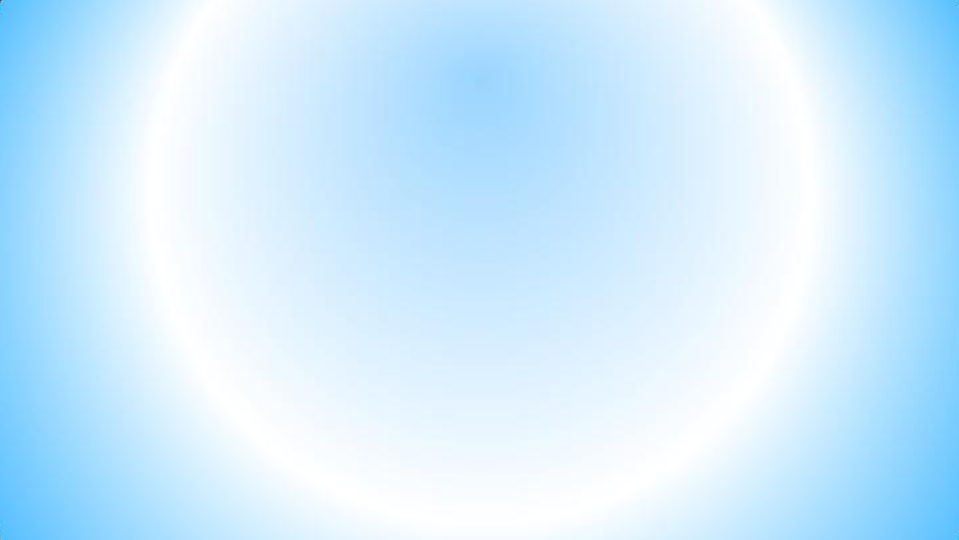 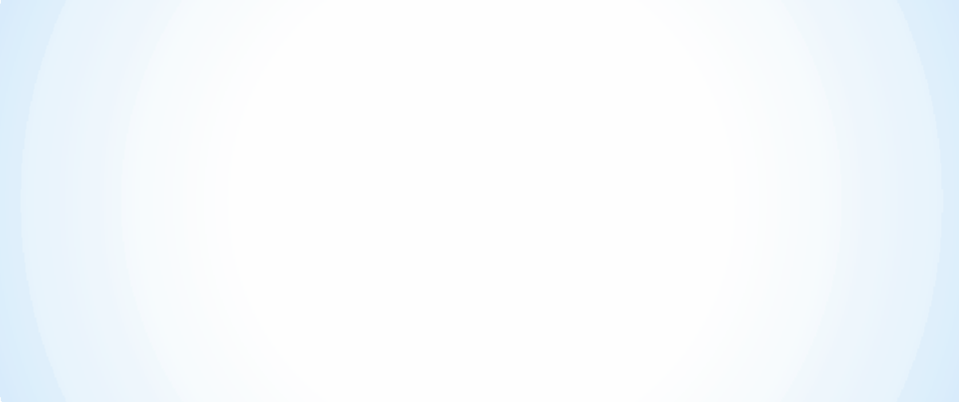 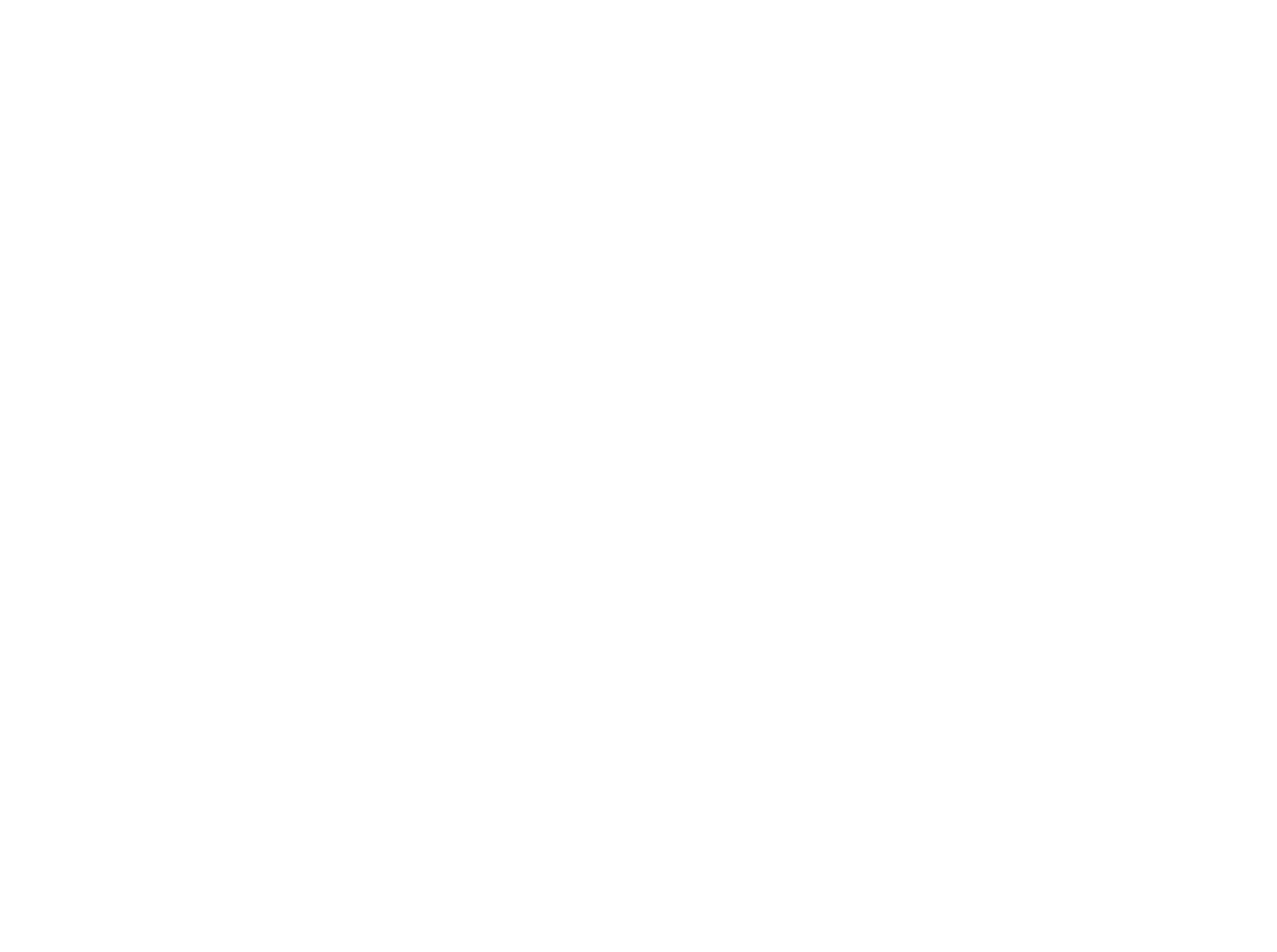 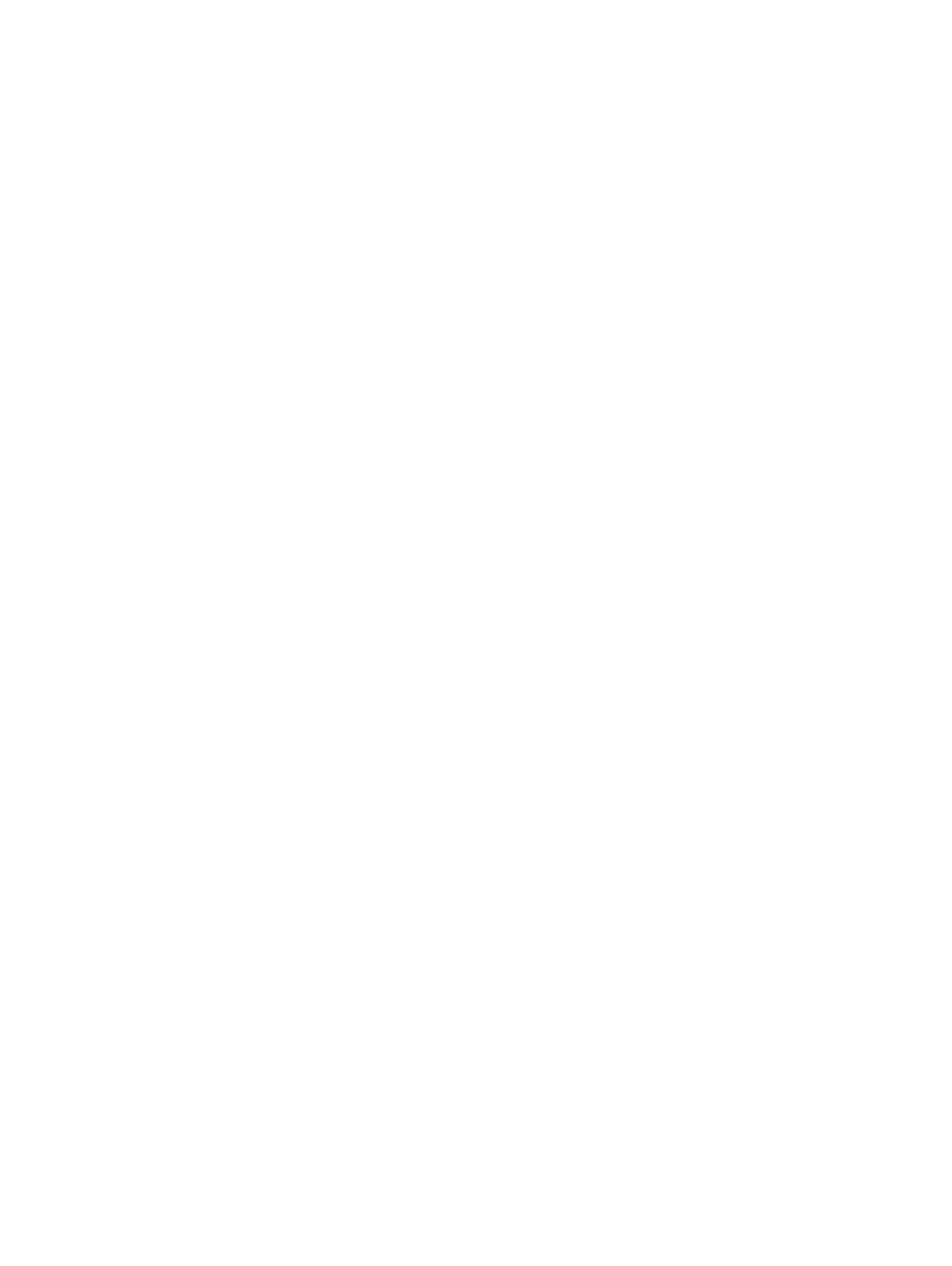 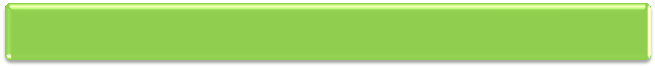 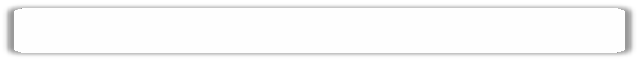 В ПОМОЩЬ НАЛОГОПЛАТЕЛЬЩИКУ
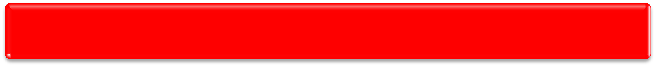 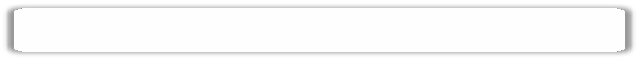 ИНТЕРНЕТ-СЕРВИСЫ ФНС РОССИИ
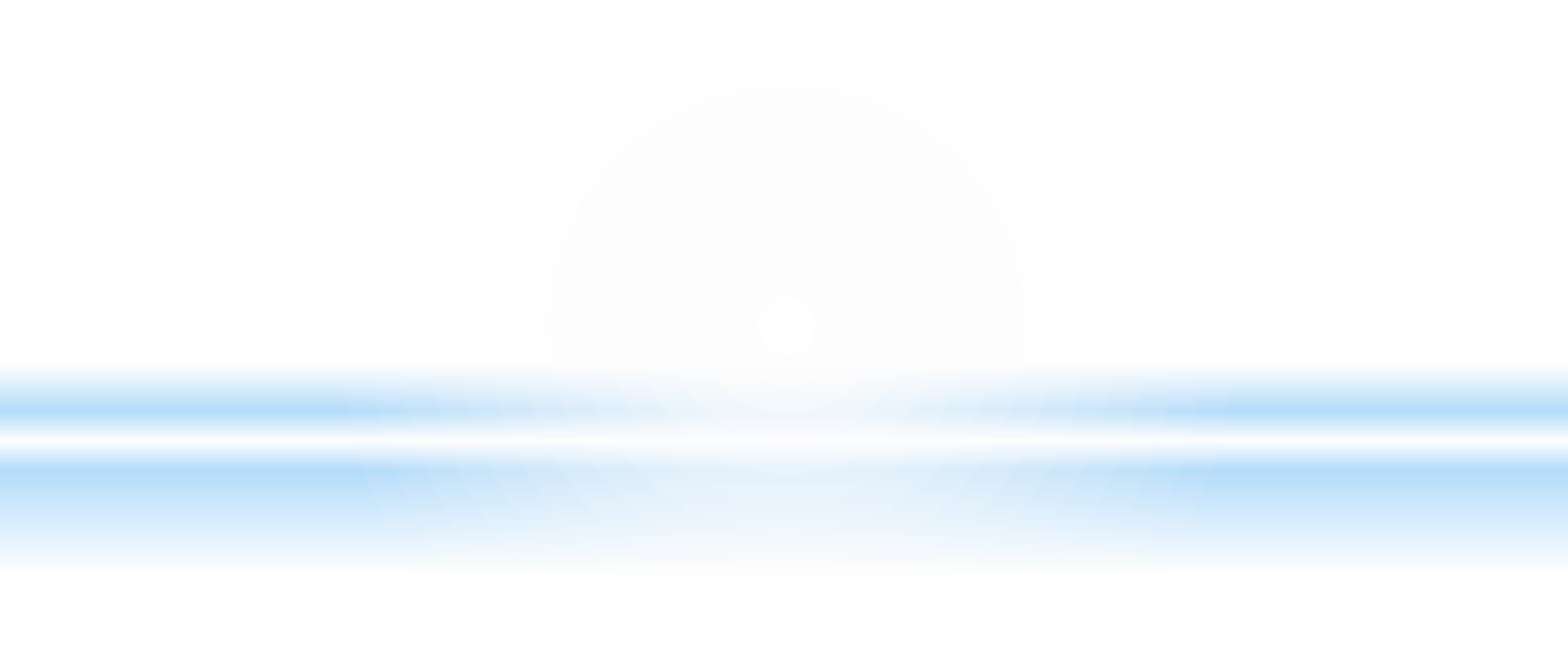 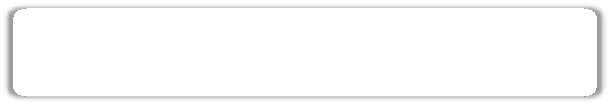 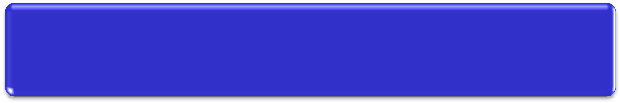 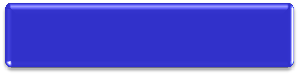 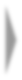 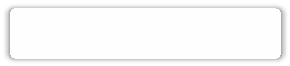 информирование налогоплательщиков по вопросам применения  налоговых ставок и льгот по налогу
на имущество, транспортному и земельному налогам
Имущественные налоги  ставки и льготы
возможность узнать о запланированных сроках направления налоговых  уведомлений по налогу на имущество физических лиц, транспортному и  земельному налогам в конкретной налоговой инспекции
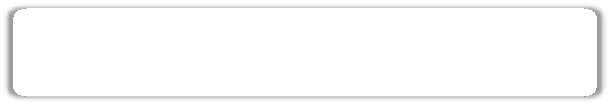 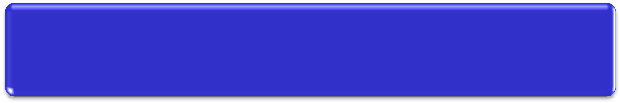 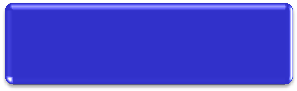 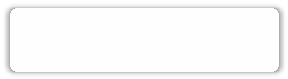 Сроки направления  налоговых уведомлений
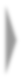 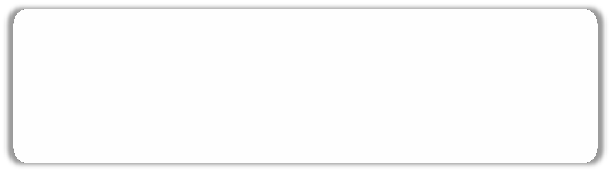 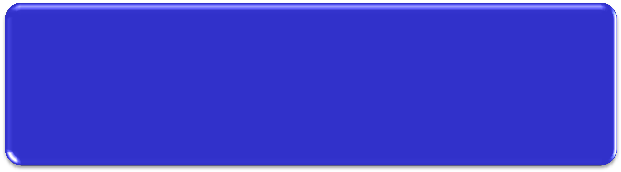 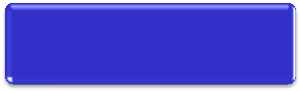 возможность получать актуальную информацию  о задолженности по налогам  перед бюджетом, о суммах начисленных и уплаченных налоговых платежей, об объектах собственности, контролировать состояние расчетов с бюджетом, получать и  распечатывать налоговые уведомления и квитанции на уплату налогов,  осуществлять оплату
Личный кабинет  налогоплательщика для  физических лиц
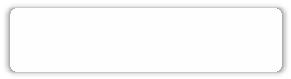 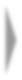 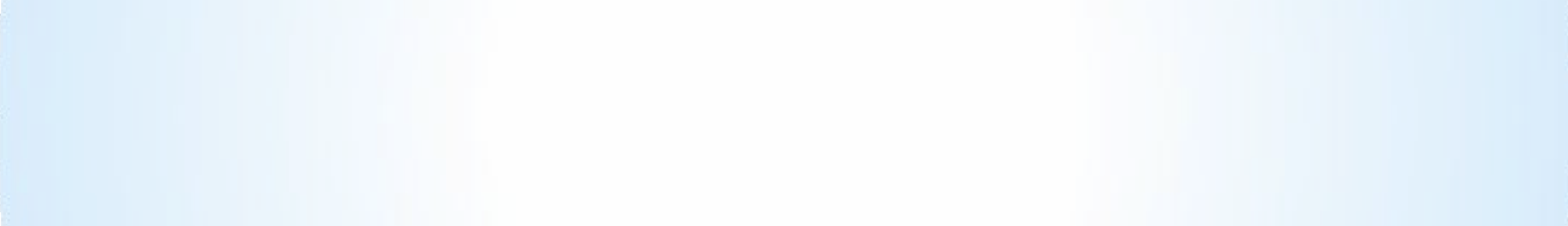 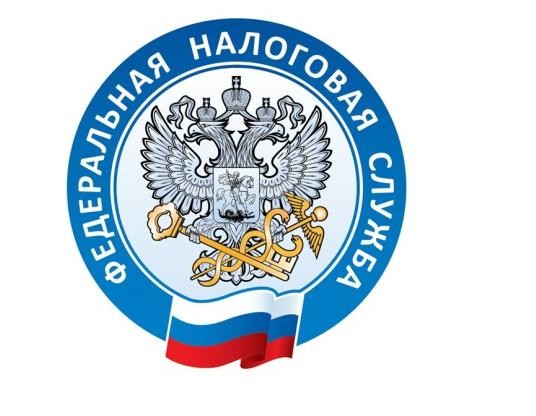 РАСХОДЫ  БЮДЖЕТА - выплачиваемые из бюджета  денежные средства
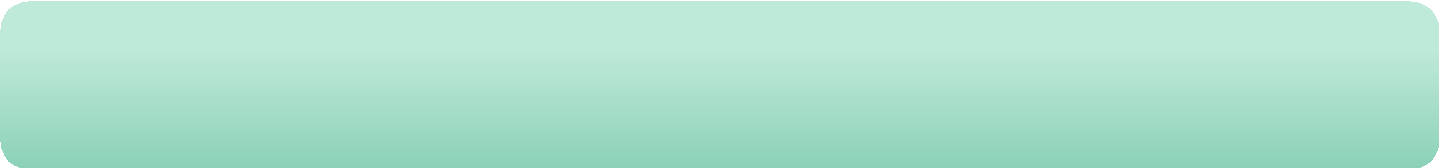 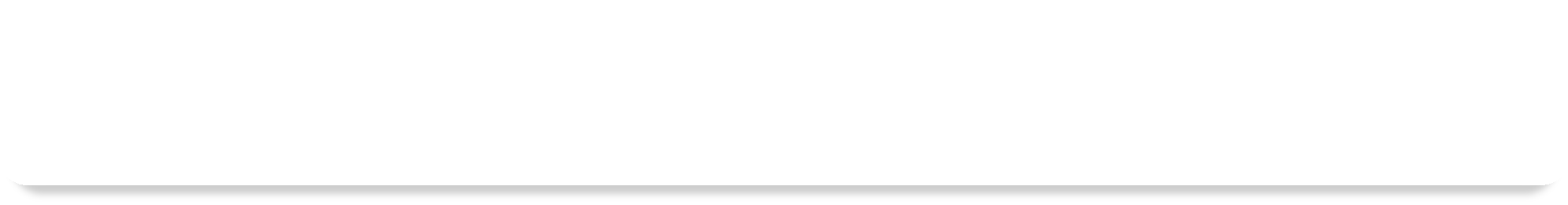 Расходы бюджета муниципального образования  Брюховецкий район распределены по:
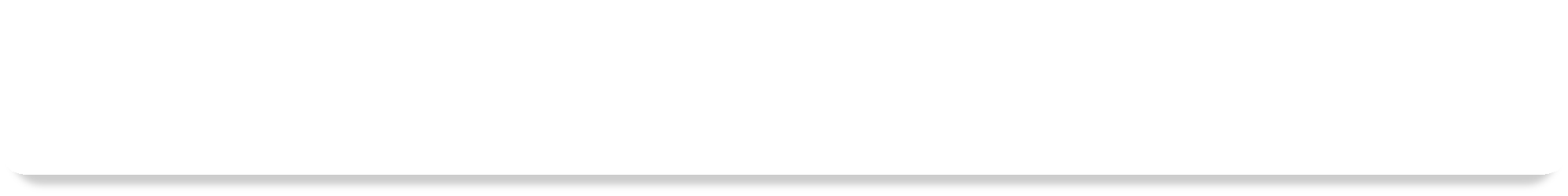 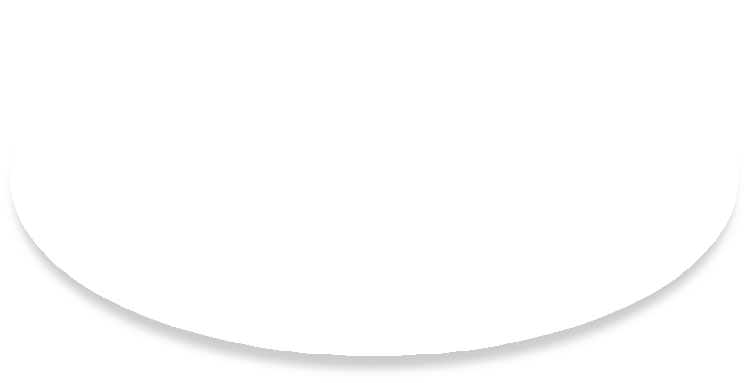 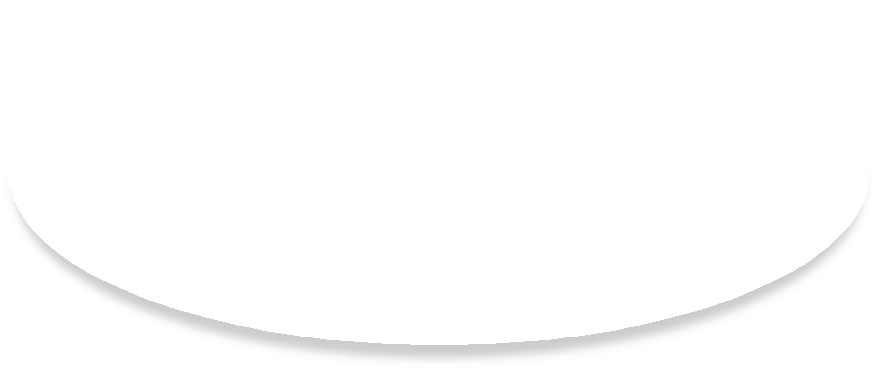 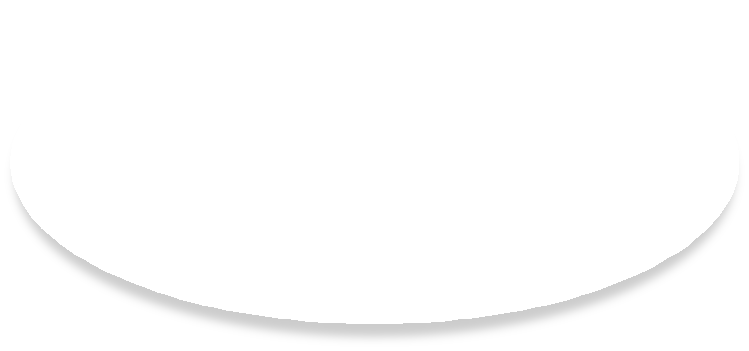 8 главным  распорядителям  бюджетных средств
13 разделам  бюджетной
классификации
24 муниципальным  программам
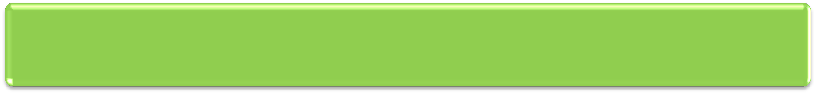 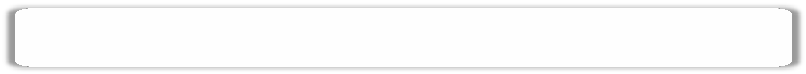 РАСХОДНЫЕ ОБЯЗАТЕЛЬСТВА –
обязанность выплатить денежные средства из соответствующего бюджета
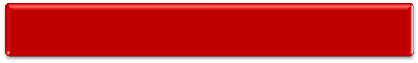 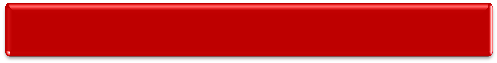 Основания для возникновения и оплаты
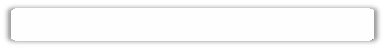 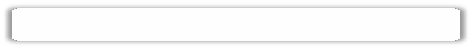 Расходные обязательства
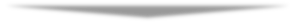 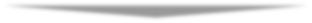 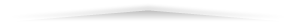 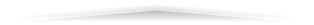 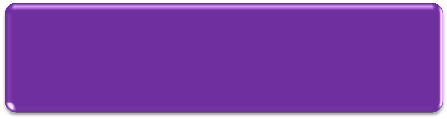 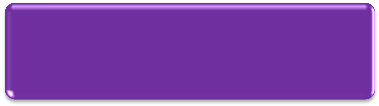 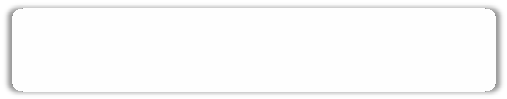 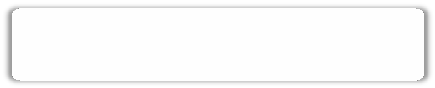 Законы, определяющие объем и правила определения объема  обязательств перед гражданами, организациями, органами  власти
Публичные
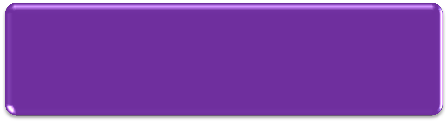 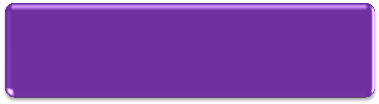 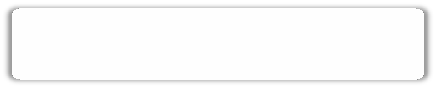 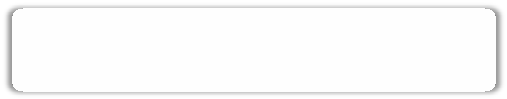 в том числе законы, устанавливающие права граждан на  получение социальных выплат (пенсий, пособий,
компенсаций)
в том числе
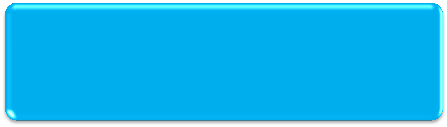 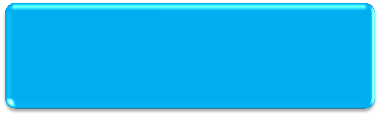 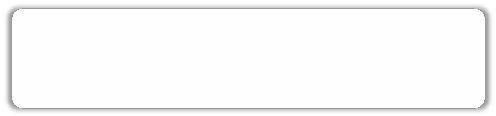 Государственный (муниципальный) контракт, трудовое
соглашение, соглашение
о предоставлении субсидии органам власти  на закупки и т.д.
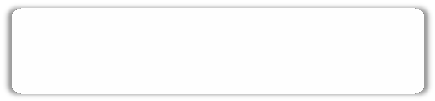 Гражданско-правовые
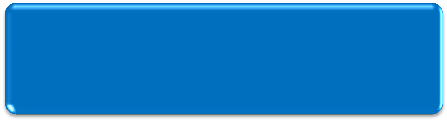 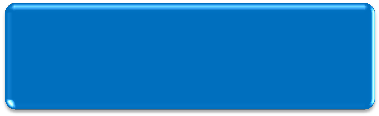 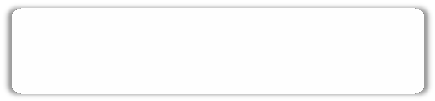 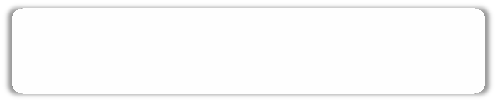 Межгосударственный договор (соглашение)
Межгосударственные
Исполнение расходной части районного бюджета за 2023 год
 
Расходы местного бюджета в 2023 году исполнены в сумме    1 555 538,0 тыс. рублей, что на 119171,8 тыс. рублей, или на 8,3% меньше, чем предусмотрено уточнённой сводной бюджетной росписью на 2023 год.
В 2023 году по сравнению с 2022 годом расходы местного бюджета увеличились на 32373,2 тыс. рублей, или на 2,1 %.
В 2023 году местный бюджет исполнялся в «программном» формате. Ежегодно растет доля расходов, осуществляемых в рамках муниципальных программ, в общей структуре расходов местного бюджета. В 2023 году доля программных расходов в структуре расходов местного бюджета составила 93,3 процента.
       На территории  муниципального образования Брюховецкий район в 2023 году действовали 22 муниципальные программы, на реализацию которых было предусмотрено 1 462 528,2 тыс. рублей средств местного и краевого бюджетов. Объем финансирования муниципальных программ муниципального образования Брюховецкий район по сравне­нию с   2022 годом увеличился  на 2,5% (в 2022 году этот показатель составлял 1 427 121,9 тыс. рублей).
Доля расходов на финансирование программных мероприятий в сфере образования, культуры, социальной защиты населения и физической культуры и спорта в местном бюджете составила  86,7%.
          На реализацию мероприятий муниципальных программ (подпрограмм) в данных сферах было направлено 1 320,3 млн. рублей.
Расходы на реализацию муниципальных программ МО Брюховецкий район в 2023 году, млн. рублей
«Общегосударственные вопросы» Расходы на функционирование Совета муниципального образования Брюховецкий район, органов исполнительной власти местного самоуправления (за исключением тех, расходы по которым отражены по другим разделам бюджетной классификации), на обеспечение деятельности МКУ «Администрация - Сервис», на содержание и функционирование МКУ «Централизованная бухгалтерия администрации муниципального образования Брюховецкий район», на содержание и функционирование МКУ «Управление капитального строительства муниципального образования Брюховецкий район», МКУ «Управление муниципальными закупками муниципального образования Брюховецкий район», МКУ «Управление по социальным вопросам муниципального образования Брюховецкий район», на управление государственным и муниципальным имуществом, связанное с оценкой недвижимости, признание прав и регулирование отношений по государственной и муниципальной собственности, а также отдельные расходы по реализации муниципальных функций, связанных с общегосударственным управлением, составили 158877,9 тыс. руб-лей, или 95,3% от назначенной суммы. Удельный вес расходов по этому разделу в общей сумме расходов бюджета составил 10,2 процентов.
«Национальная экономика» профинансированы мероприятия в областях сельского хозяйств, транспорта и других вопросов в области национальной экономики на общую сумму 12455,7 тыс. рублей, исполнение к годовому бюджетному назначению составило 99,4%. Средства тратились по следующим подразделам:
  «Сельское хозяйство и рыболовство» исполнены в сумме 8805,3 тыс. рублей, или 99,2 % предусмотренных обязательствами.
Основные направления использования: субсидии КФХ, ЛПХ и ИП на возмещение затрат на приобретение молодняка сельхоз животных и птицы, на возмещение затрат по реализации мяса, молока, на оплату услуг по искусствен-ному осеменению животных, строительство теплиц в сумме 3199,4 тыс. рублей; организация и проведение совещаний, выставок, ярмарок, смотров-конкурсов, в том числе с премированием победителей в сумме 114,1 тыс. рублей, содержание МБУ «ЦРСХ ПП» исполнено в сумме 4949,8 тыс. рублей, организация мероприятий при осуществлении деятельности по обращению с животными без владельцев на территории муниципальных образований Краснодарского края в сумме 584,5 тыс. рублей.
«Социальная политика»  исполнены в целом в сумме 116008,6 тыс. рублей, или 99,5% к уточненному бюджету на 2023 год. Данные средства направлялись по следующим подразделам.
«Пенсионное обеспечение» расходы администрации муниципального образования Брюховецкий район на доп­латы к пенсиям исполнены в сумме 8951,7 тыс. рублей. Это сумма доплат к пенсиям 42 пенсионеров, имеющих на это право.
«Социальное обеспечение населения» расходы составили 2631,4 тыс. рублей, или 100 % к уточненному бюджету на 2023 год.
«Охрана семьи и детства» исполнено в сумме 104425,4 тыс. рублей, или 99,4% к уточненному бюджету на 2023 год. Остаток средств 617,9 тыс. рублей сложился из-за уменьшения численности получателей выплат, пособий и компенсаций.
А именно по:
	   выплатам на содержание ребенка в семье опекуна и приемной семье, а также вознаграждение, причитающееся приемному родителю в сумме 572,3 тыс. рублей;
по обеспечению жилыми помещениями детей-сирот и детей, оставшихся без попечения родителей, лиц из числа детей-сирот и детей, оставшихся без попечения родителей, в соответствии с Законом Краснодарского края «Об обеспечении дополнительных гарантий прав на имущество и жилое помещение детей-сирот и детей, оставшихся без попечения родителей, в Краснодарском крае» в сумме 45,4 тыс. рублей.
выплат молодым семьям на приобретение (строительство) жилья в рамках реализации мероприятия по обеспечению жильем молодых семей ведомственной целевой программы «Оказание государственной поддержки гражданам в обеспечении жильем и оплате жилищно-коммунальных услуг» государственной программы Российской Федерации «Обеспечение доступным и комфортным жильем и коммунальными услугами граждан Российской Федерации» в сумме 0,2 тыс. рублей.
Что касается социальных расходов в муниципальном образовании, то в целом расходы на социальную сферу в 2023 году профинансированы в сумме 1 325 296,3 тыс. рублей и составили 85,2 % в общей сумме расходов местного бюджета из них:
	
По разделу  «Образование» расходы местного бюджета в целом на дошкольное и общее образование, дополнительное образование детей, а также молодёжную политику и другие вопросы в области образования составили в 2023 году 1 061 538,9 тыс. рублей, или 99,5% к уточнённому годовому бюджетному назначению. Данные расходы направлены по следующим подразделам:
По подразделу «Дошкольное образование» бюджетные назначения направлены на содержание 26 детских дошкольных учреждений в объеме 341964,1 тыс. рублей, или 100% к уточнённому годовому бюджетному назначению.
Муниципальная программа  "Развитие образования", млн.руб.
В 2023 году за счет средств бюджетов всех уровней в дошкольных образовательных учреждениях:
подготовлена ПСД и проведен ремонт на сумму 1240,8 тыс. рублей;
проведена экспертиза на сумму 81,6 тыс. рублей;
проведены мероприятия по противопожарной безопасности на сумму   80,7 тыс. рублей;
приобретено оборудование для пищеблоков на сумму 98,0 тыс. рублей;
получено заключение государственной экспертизы проектно-сметной документации и инженерных изысканий по объекту «Строительство блочно - модульной котельной в МБДОУ ДСКВ № 7 «Сказка» на сумму  1382,6 тыс. рублей;
осуществлен текущий ремонт здания и работы по благоустройству территории на сумму 726,4 тыс. рублей;
установлены тревожные кнопки на сумму 38,0 тыс. рублей;
проведена экспертиза и техническое диагностирование, замена горелок и вентиляции газовых котлов на сумму 134,5 тыс. рублей;
приобретено оборудование для медицинских кабинетов на сумму  2735,8 тыс. рублей;
приобретены строительные материалы, сантехника и прочие расходные материалы для проведения текущих ремонтов на сумму 220,8 тыс. рублей;
обследовано техническое состояние конструкций части здания и установления необходимых параметров для разработки ПСД по капитальному ремонту на сумму 140,0 тыс. рублей;
проведены работы по устройству дорожек из тротуарной плитки, текущий ремонт отмостки и цоколя  на сумму 923,6 тыс. рублей;
заменена система видеонаблюдения на сумму 302,7 тыс. рублей;
выплачена ежегодная премия главы МО Брюховецкого района педагогическим работникам (победителям муниципального этапа профессионального конкурса «Педагогический дебют») на сумму  38,4 тыс. рублей.
Средняя заработная плата педагогических работников дошкольных образовательных организаций за 2023 год составила 40964,0 рублей.
По подразделу «Общее образование» исполнение расходов осуществлялось на содержание 16 школ, и составило за отчетный период 579207,6 тыс. рублей, или 99,1 % от предусмотренных сметных назначений. 
Произведены работы по укреплению материально-технической базы учреждений общего образования, в том числе:
приобретено оборудовано для пищеблоков на сумму 915,4 тыс. рублей;
приобретен рециркуляционный насос в котельную на сумму 141,9 тыс. рублей;
подготовлена ПСД и проведен ремонт образовательных учреждений на сумму 373,9 тыс. рублей;
проведено обследование технического состояния (экспертиза) здания МБОУ СОШ № 1 ИМ. В.С. УСТИНОВА на сумму 598,0 тыс. рублей;
проведена экспертиза ПСД образовательных организаций на сумму    397,2 тыс. рублей;
осуществлен капитальный ремонт образовательных организаций на сумму 847,0 тыс. рублей;
проведены мероприятия по противопожарной безопасности на сумму 510,0 тыс. рублей;
осуществлен текущий ремонт в общеобразовательных организациях (в том числе приобретение строительных материалов, сантехники и прочих расходных материалов) на сумму 439,1 тыс. рублей;
монтаж системы видеофиксации за состоянием обстановки в учреждении и на всей территории на сумму 100,5 тыс. рублей;
обеспечены пункты проведения экзаменов материально-техническим обеспечением, доукомплектованием и ремонтом оборудования  на сумму  741,9 тыс. рублей;
приобретено оборудование для медицинских кабинетов на сумму  378,5 тыс. рублей;
разработан рабочий проект на техническое перевооружение котельной и экспертиза промышленной безопасности МБОУ СОШ № 15 на сумму 360,0 тыс. рублей;
проведена государственная экспертиза проектной документации, включая проверку достоверности определения сметой стоимости объекта «Реконструкция МБОУ СОШ №13 на 550 мест по адресу: Россия, Краснодарский край, Брюховецкий район, ст. Новоджерелиевская, ул. Красная, 75» на сумму 2807,4 тыс. рублей.
Выплачена ежемесячная компенсационная денежная выплата на питание детей с ограниченными возможностями здоровья, получающих образование на дому на сумму 471,9 тыс. рублей.
Организовано питание учащихся 5-11 классов, один из родителей которых призван на военную службу по мобилизации в Вооруженные Силы РФ на сумму 592,2 тыс. рублей.
Выплачен грант учителям на сумму 282,5 тыс. рублей.
Осуществлена полная компенсация стоимости питания учащихся, находящихся в трудной жизненной ситуации и социально-опасном положении на сумму 455,1 тыс. рублей.
Реализовано строительство универсального спортивного зала со встроенной столовой на 140 посадочных мест, на территории муниципального бюджетного общеобразовательного учреждения основная общеобразовательная школа № 6 им. М.В. Масливец в хуторе Красная Нива, ул. Длинная, дом 117. В   2023 году выделено 66649,8 тыс. рублей из них краевой бюджет составил 65634,3 тыс. рублей, местный 1015,5 тыс. рублей.
На организацию бесплатного горячего питания обучающихся, получающих начальное общее образование в муниципальных образовательных организациях направлено 21827,4 тыс. рублей.
На ежемесячное денежное вознаграждение за классное руководство педагогическим работникам муниципальных образовательных организаций направлено 21705,3 тыс. рублей.
На проведение мероприятий по обеспечению деятельности советников директора по воспитанию и взаимодействию с детскими общественными объединениями в общеобразовательных организациях направлено 2993,2 тыс. рублей.
На организацию и обеспечение бесплатным горячим питанием обучающихся с ограниченными возможностями здоровья в муниципальных общеобразовательных организациях направлено 6969,5 тыс. рублей.
На обеспечение льготным питанием учащихся из многодетных семей в муниципальных общеобразовательных организациях направлено 281,4 тыс. рублей.
На обеспечение бесплатным двухразовым питанием детей-инвалидов (инвалидов), не являющихся обучающимися с ограниченными возможностями здоровья, получающих начальное общее, основное общее и среднее общее образование в муниципальных общеобразовательных организациях направлено 530,3 тыс. рублей.
На организацию и проведение ГИА направлено 1626,0 тыс. рублей.
          Размер средней заработной платы педагогов общеобразовательных школ в 2023 году составил 42225,4 рублей
По подразделу «Дополнительное образование детей» исполнение расходов осуществлялось на содержание трех учреждений по внешкольной работе с детьми и муниципального бюджетного учреждения «Школа искусств», что составило за отчетный период 76477,6 тыс. рублей, или 100% от предусмотренных сметных назначений. 
Произведены работы по укреплению материально-технической базы учреждений дополнительного образования детей, в том числе:
монтаж системы оповещения и управления эвакуацией, оперативного информирования лиц об угрозе совершения террористического акта учреждений дополнительного образования детей на сумму 90,7 тыс. рублей;
приобретено туристическое снаряжение на сумму 150,0 тыс. рублей;
осуществлен капитальный ремонт кровли МБУ ДО ЦДОД «Юность» на сумму 1570,0 тыс. рублей.
Предоставлена социальная поддержка отдельным категориям работников муниципальных физкультурно-спортивных организаций, осуществляющих подготовку спортивного резерва, и муниципальных образовательных организаций дополнительного образования детей на сумму 218,75 тыс. рублей;
Среднемесячная заработная плата педагогов учреждений дополнительного образования детей составила 37678,4 рублей, что на 8,9% выше прошлогоднего показателя.
По подразделу  «Молодёжная политика». Расходные назначения исполнены в сумме 4586,6 тыс. рублей или 100% к утвержденной бюджетной росписи. Бюджетные средства направлялись на:
- содержание муниципального бюджетного учреждения «Мир» в сумме 4154,6 тыс. рублей.
- исполнение мероприятий  муниципальной программы муниципального образования Брюховецкий район «Молодежь района» в сумме 427,0 тыс. рублей.
- исполнение мероприятий  муниципальной программы муниципального образования Брюховецкий район «Муниципальная  политика и развитие гражданского общества» (оплата за изготовление наклеек с иллюстрациями) в сумме 5,0 тыс. рублей.
По подразделу «Другие вопросы в области образования» бюджетные назначения направлялись на содержание трех подведомственных муниципальных учреждений: МКУ «Централизованная бухгалтерия» Брюховецкого района, МКУ «Центр развития образования», на содержание деятельности аппарата управления образования администрации Брюховецкий район, содержание аппарата отдела по делам молодёжи и на финансирование мероприятий в рамках муниципальных целевых программ. Расходы составили 59303,0 тыс. рублей или 99,6% к уточненному бюджету на 2023 год.
Также бюджетные средства направлялись на:
организацию отдыха детей и подростков муниципального образования Брюховецкий район в сумме 405,7 тыс. рублей.
обеспечение отдыха детей в каникулярное время в профильных лагерях организованных муниципальными общеобразовательными организациями  в сумме 1482,6 тыс. рублей
на организацию предоставления общедоступного и бесплатного начального общего, основного общего, среднего общего образования по основным общеобразовательным программам в муниципальных общеобразовательных организациях в рамках реализации мероприятий регионального проекта «Патриотическое воспитание граждан Российской Федерации» (приобретение товаров (работ, услуг) в целях оснащения муниципальных общеобразовательных организаций, в том числе структурных подразделений указанных организаций, государственными символами Российской Федерации в сумме 460,5 тыс. рублей
Муниципальная программа "Обеспечение безопасности населения
 в МО Брюховецкий район", млн.руб.
На мероприятия, предусмотренные разделом «Национальная безопасность и правоохранительная деятельность», израсходовано       28015,5 тыс. рублей, что составляет 99,4 % к сумме бюджетного назначения. Эти расходы включают в себя содержание и функционирование МКУ «Аварий-но-спасательный отряд» в сумме 10067,6 тыс. рублей, МКУ «Ситуационный центр - единая дежурно-диспетчерская служба 112» в сумме 7894,4 тыс. рублей; деятельность МКУ «Управление по делам гражданской обороны, предупреждению чрезвычайных ситуаций и взаимодействию с правоохранительными органами» - 5429,4 тыс. рублей; реализация мероприятий «Укрепление правопорядка, профилактика правонарушений, усиление борьбы с преступностью в муниципальном образовании Брюховецкий район» - 168,0 тыс. рублей, мероприятий по подпрограмме «Профилактика терроризма и экстремизма в муниципальном образования Брюховецкий район» в сумме     208,8 тыс. рублей, реализация мероприятий по подпрограмме «Создание и развитие системы комплексного обеспечения безопасности жизнедеятельности муниципального образования Брюховецкий район» в сумме 3572,5 тыс. рублей, и по подпрограмме «Мероприятия по гражданской обороне, предупреждению и ликвидации чрезвычайных ситуаций, стихийных бедствий и их последствии в муниципальном образования Брюховецкий район» в сумме 674,8 тыс. рублей.
По разделу  «Культура, кинематография» 
Расходы местного бюджета в целом исполнены в сумме 16157,5 тыс. рублей, что составляет 99,9 % от уточнённого бюджетного назначения. По данному разделу финансировалось межпоселенческая центральная библиотека, муниципальное бюджетное учреждение муниципального образования Брюховецкий район «Районный организационно-методический центр культуры» и аппарат управления отдела культуры администрации муниципального образования Брюховецкий район.
	Приобретена книжная продукция для библиотечного фонда на сумму 224,2 тыс. рублей.
Средняя заработная плата работников учреждений культуры в 2023 году составила 30105,1 рублей.
«Физическая культура и спорт»
         Бюджетные ассигнования 2023 года исполнены на 100% к утвержденным назначениям и составили 127806,4 тыс. рублей. По данному разделу бюджетные назначения направлялись на содержание МБУ СШ ст. Новоджерелиевской, МБУ СШ       ст. Брюховецкой, а также на участие в соревнованиях, в учебно-тренировочных сборах (питание, суточные, проживание и проезд тренеров, спортсменов, судей, обслуживание персонала, а также на участие команд муниципального образования Брюховецкий район  в чемпионатах и первенствах Краснодарского края по культивируемым видам спорта).
	Проведен капитальный ремонт спортивной школы ст. Брюховецкой в целях обеспечения условий для занятий физической культурой и массовым спорта на сумму 24999,9 тыс. рублей.
	Осуществлена оплата труда инструкторов по спорту на сумму  675,0 тыс. рублей.
 	Приобретен автобус для спортивной школы ст. Новоджерелиевской на сумму     4408,9 тыс. рублей.
	Осуществлена социальная поддержка отдельным категориям работников муниципальных физкультурно спортивных организаций отрасли «Физическая культура и спорт», реализующих дополнительные общеобразовательные программы в области физической культуры и спорта на сумму  93,75 тыс. рублей;
	Проведены мероприятия по осуществлению технологического присоединения объекта электропотребления «Электроустановки земельного участка-спорт», расположенного ст. Переясловская, ул. Красная №76 «В» на сумму 73,2 тыс. рублей.
	Осуществлен ремонт и приобретены материалы для ремонта теплотрассы спортивной школы ст. Брюховецкой на сумму 848,7 тыс. рублей.
«Дорожное хозяйство (дорожные фонды)» исполнены в сумме 1373,5 тыс. рублей или 100% к уточненным плановым назначениям и направлены в рамках муниципальной программы муниципаль-ного образования Брюховецкий район «Комплексное и устойчивое развитие муниципального образования в сфере строительства, транспорта и дорожного хозяйства» на ремонт и содержание автомобильных дорог местного значения муниципального образования Брюховецкий район;  
                                   
 	«Другие вопросы в области национальной экономики», по данному подразделу расходы бюджета составили  2276,8 тыс. рублей. Расходы местного бюджета в сумме 40,0 тыс. рублей направлены на поддержку малого и среднего предпринимательства в муниципальном образовании Брюховецкий район и 2236,8 тыс. рублей на реализацию муниципальной целевой  программы муниципального образования Брюховецкий район «Комплексное и устойчивое развитие муниципального образования в сфере архитектуры и градостроительства на 2020-2024 годы».
«Средства массовой информации» исполнение расходов составило в сумме 2318,6 тыс. рублей, или 100% к уточненному бюджету на 2023 год. 
Средства направлялись на информирование населения муниципального образования о деятельности исполнительных и представительных органов государственной власти и местного самоуправления в электронных средствах массовой информации; доведение до сведения населения района оперативной и достоверной информации о важнейших общественно-политических, социально-культурных событиях в муниципальном образовании Брюховецкий район, Совета и главы муниципального образования  Брюховецкий район, состоянии экономики и других сфер общественной жизни района, вопросам прав, свобод и обязанностей граждан, их безопасности и другим вопросам.
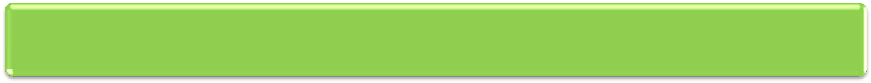 Источники покрытия дефицита бюджета –
средства, привлекаемые в бюджет для покрытия дефицита
в том числе
разница между полученными (поступившими) и погашенными средствами
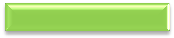 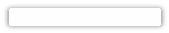 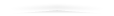 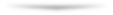 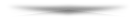 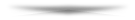 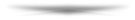 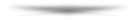 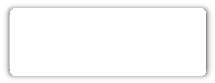 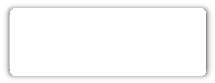 по кредитам финансовых  международных
организаций
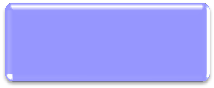 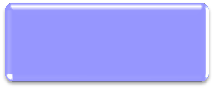 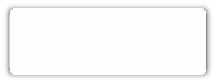 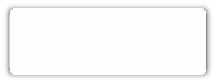 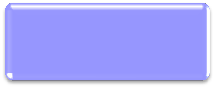 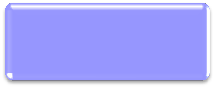 по кредитам  банков
по кредитам
от других уровней  бюджетов
от размещения  ценных бумаг
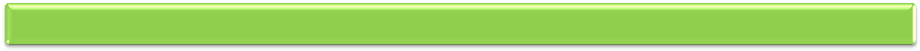 изменение остатков средств на счетах по учету средств бюджета
иные источники внутреннего финансирования дефицита
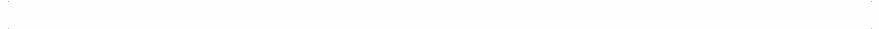 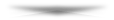 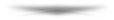 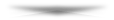 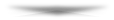 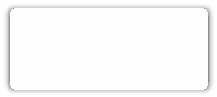 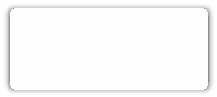 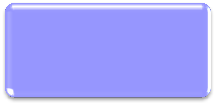 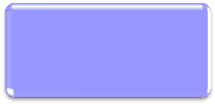 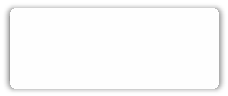 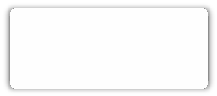 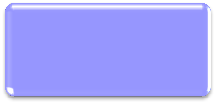 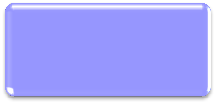 средства, направляемые на  погашение иных долговых  обязательств
поступления от  продажи акций
и иных форм участия
в капитале
средства, направляемые на
исполнение
государственных гарантий
курсовая  разница
по средствам
бюджета
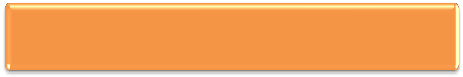 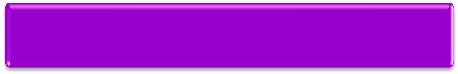 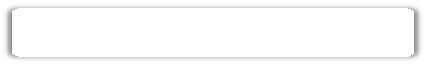 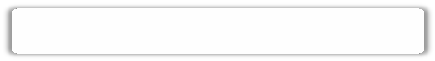 ВНУТРЕННИЕ ИСТОЧНИКИ
ВНЕШНИЕ ИСТОЧНИКИ
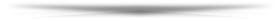 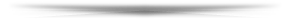 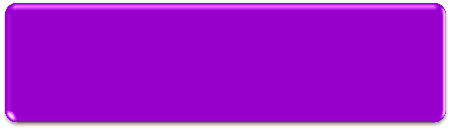 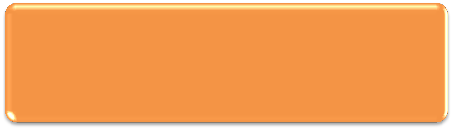 средства, привлекаемые в бюджет для  покрытия дефицита, выраженные	в  российских рублях
средства, привлекаемые в бюджет для  покрытия дефицита, выраженные	в  иностранной валюте
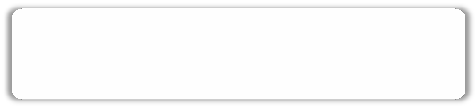 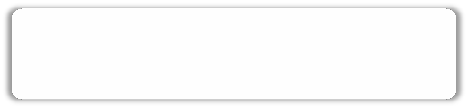 Муниципальный долг муниципального образования 
Брюховецкий район за 2023 год

Муниципальный долг муниципального образования Брюховецкий район  по кредитам полученным от министерства финансов Краснодарского края и кредитам полученным  в кредитных организациях  на 1 января 2024года отсутствует.

Муниципальные гарантии и бюджетные кредиты из местного бюджета юридическим лицам муниципальным образованием Брюховецкий район в 2023 году не предоставлялись. 

На счетах местного бюджета в течение года всегда имелись денежные средства для обеспечения финансирования расходных обязательств получателей средств бюджета.

Задержек по оплате предъявленных получателями бюджетных средств платежных поручений, в том числе и на выплату заработной платы не было.
Динамика изменений объема муниципального долга 
МО Брюховецкий район , млн. рублей
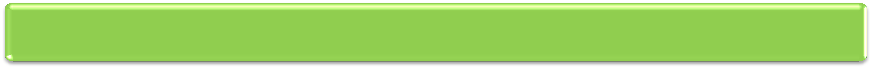 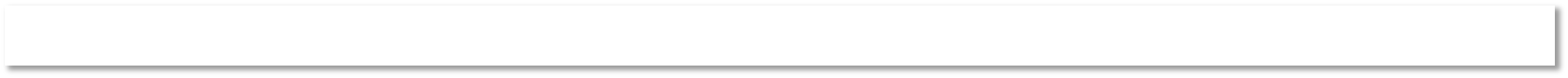 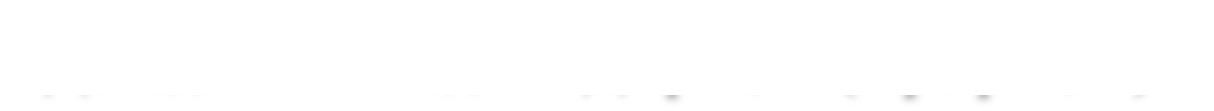 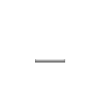 Доходы – Расходы = Дефицит (Профицит)
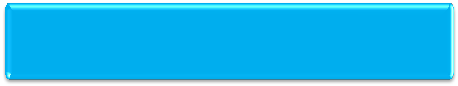 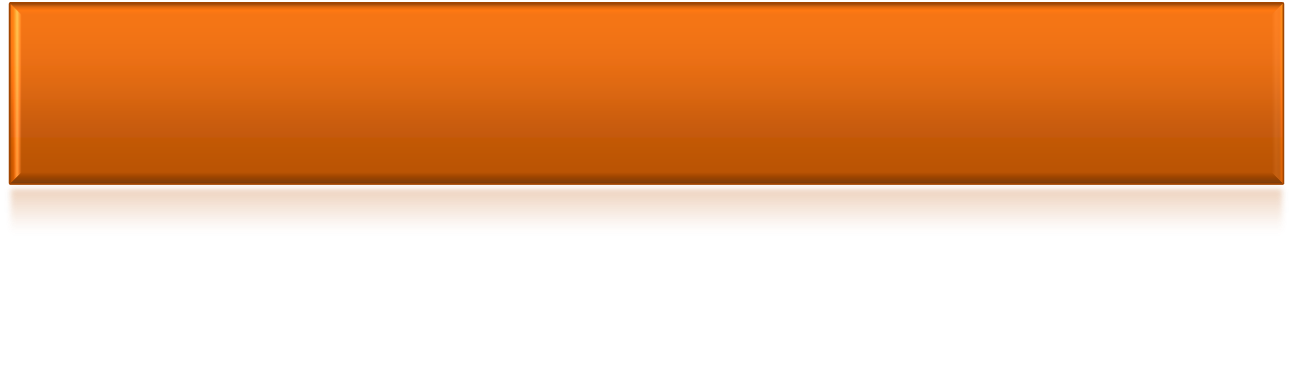 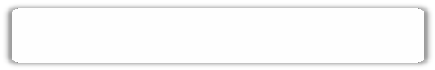 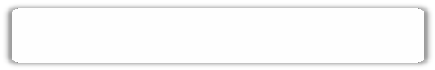 ДЕФИЦИТ
(расходы больше доходов)


Возможные причины:
замедление (спад) экономического развития  (отставание роста бюджетных доходов по
сравнению с растущими  государственными
расходами  чрезвычайные обстоятельства);
политические и природные катаклизмы  (государственных резервов недостаточно, чтобы  бороться с их последствиями);
необходимость финансирования крупных  инвестиций в развитие (модернизации)  экономики



Возможные меры:
принимается решение
об источниках покрытия дефицита (например,  использовать имеющиеся накопления, остатки,  взять в долг)
ПРОФИЦИТ
(доходы больше расходов)


Возможные причины:
экономический рост, активизация  хозяйственной деятельности субъектов  экономики;
более экономное расходование бюджетных  средств при 100%-ном финансировании всех  предусмотренных  бюджетом расходов;

недостаточное использование средств на  запланированные расходы (неравномерное  освоение бюджетных инвестиций)




Возможные меры:
принимается решение,
как использовать имеющиеся средства (например,
накапливать резервы, остатки, погашать долг)
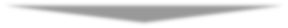 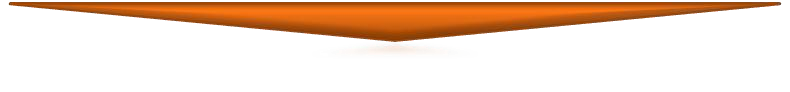 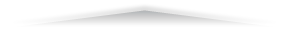 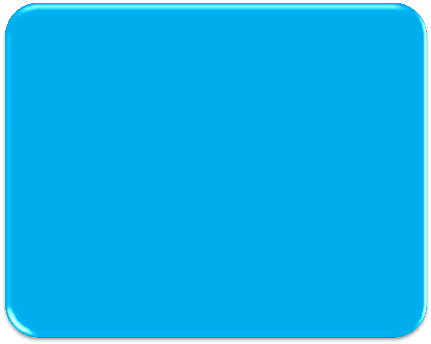 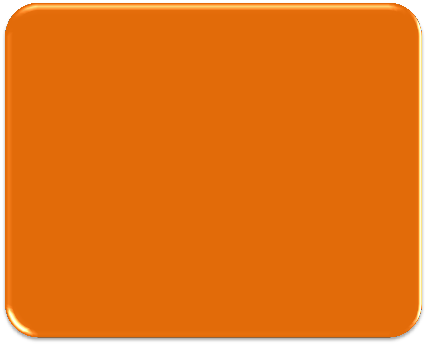 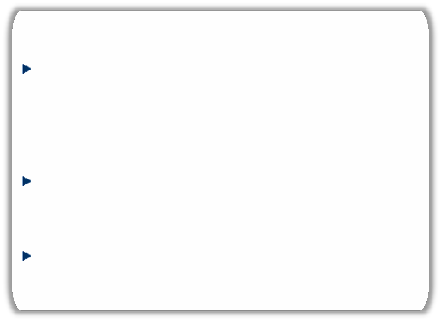 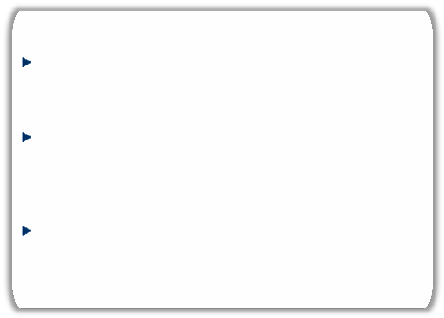 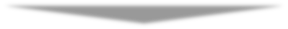 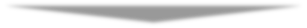 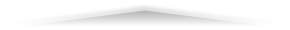 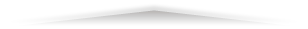 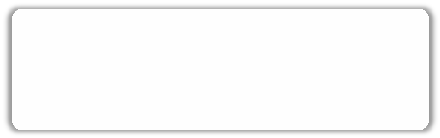 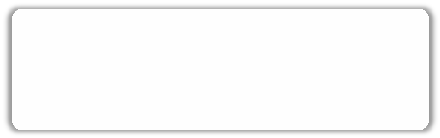 Резервный фонд
 
	Средства резервного фонда муниципального образования Брюховецкий район в 2023 году для финансового обеспечения непредвиденных расходов, в том числе на проведение аварийно-восстановительных работ по ликвидации последствий стихийных бедствий и других чрезвычайных ситуаций не направлялись.
Благодарим за внимание!